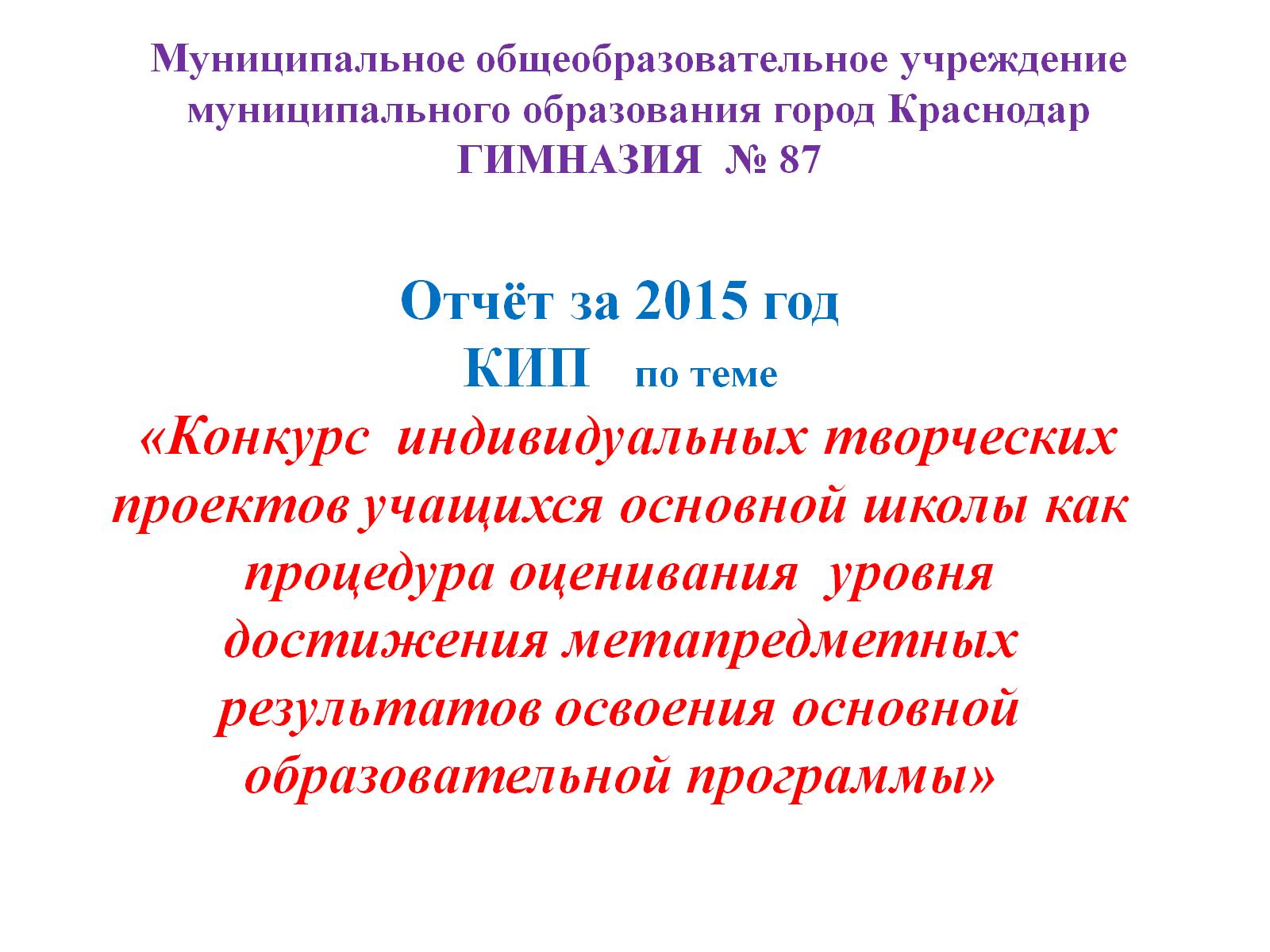 Муниципальное общеобразовательное учреждение муниципального образования город КраснодарГИМНАЗИЯ  № 87
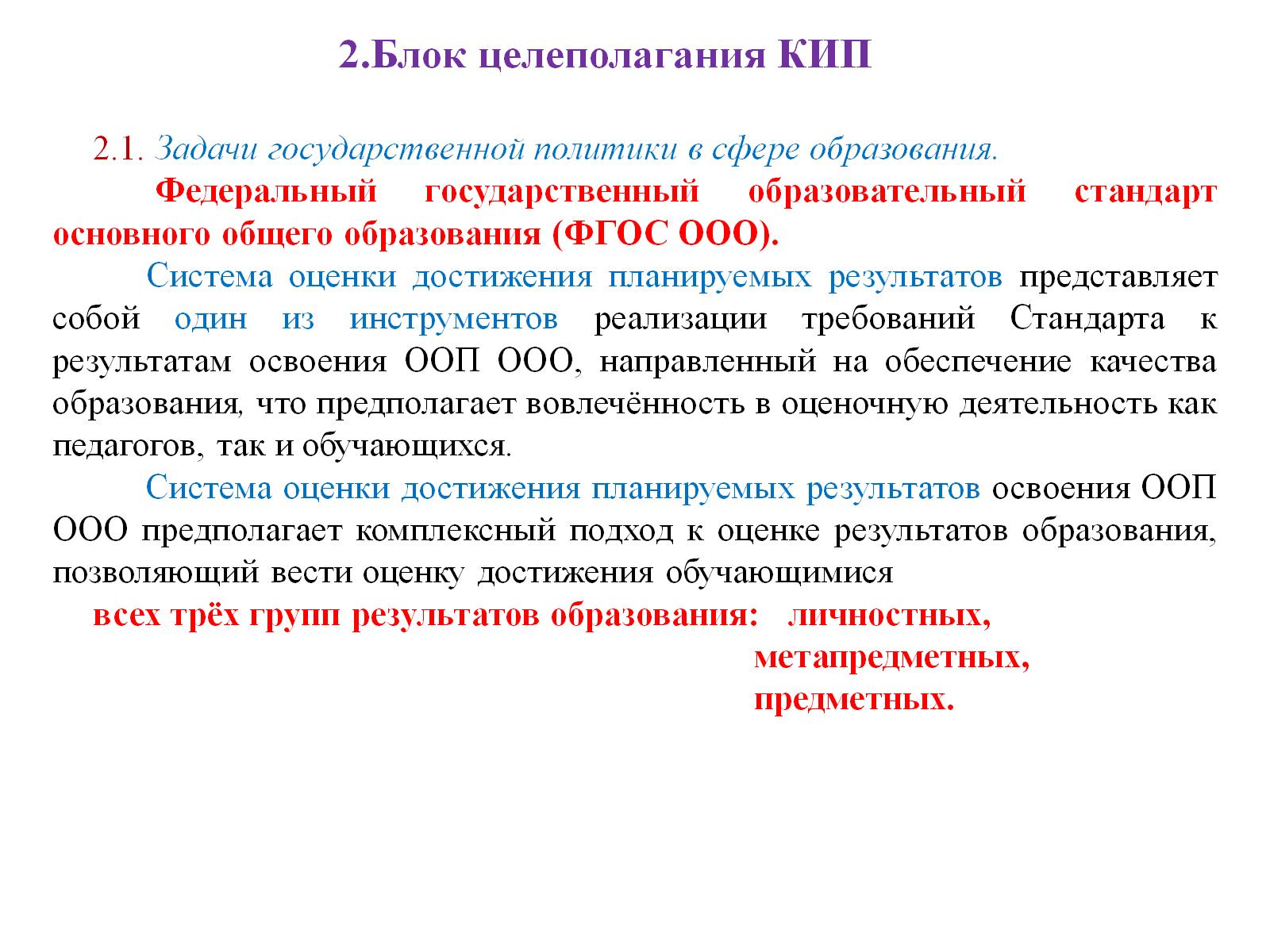 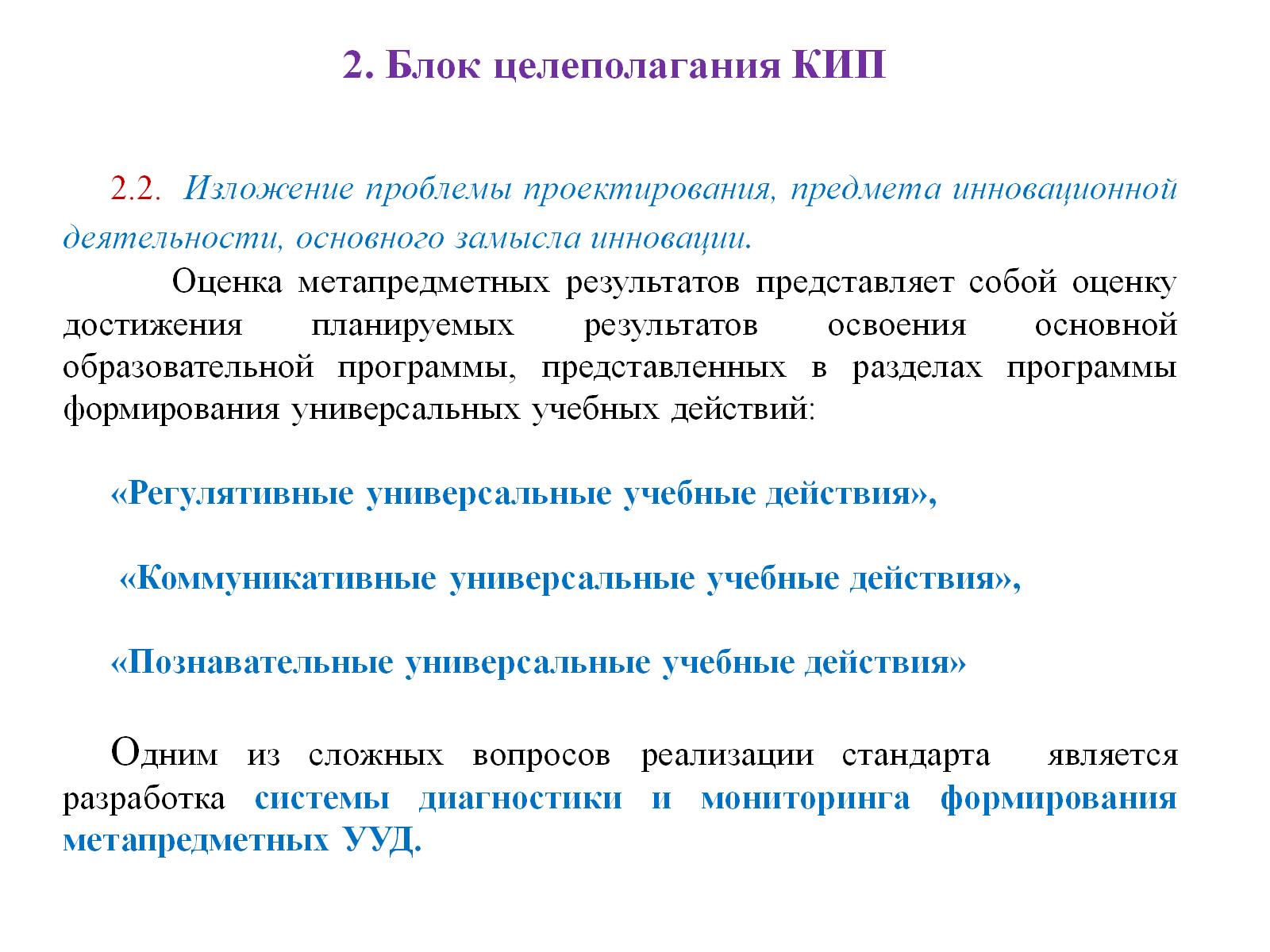 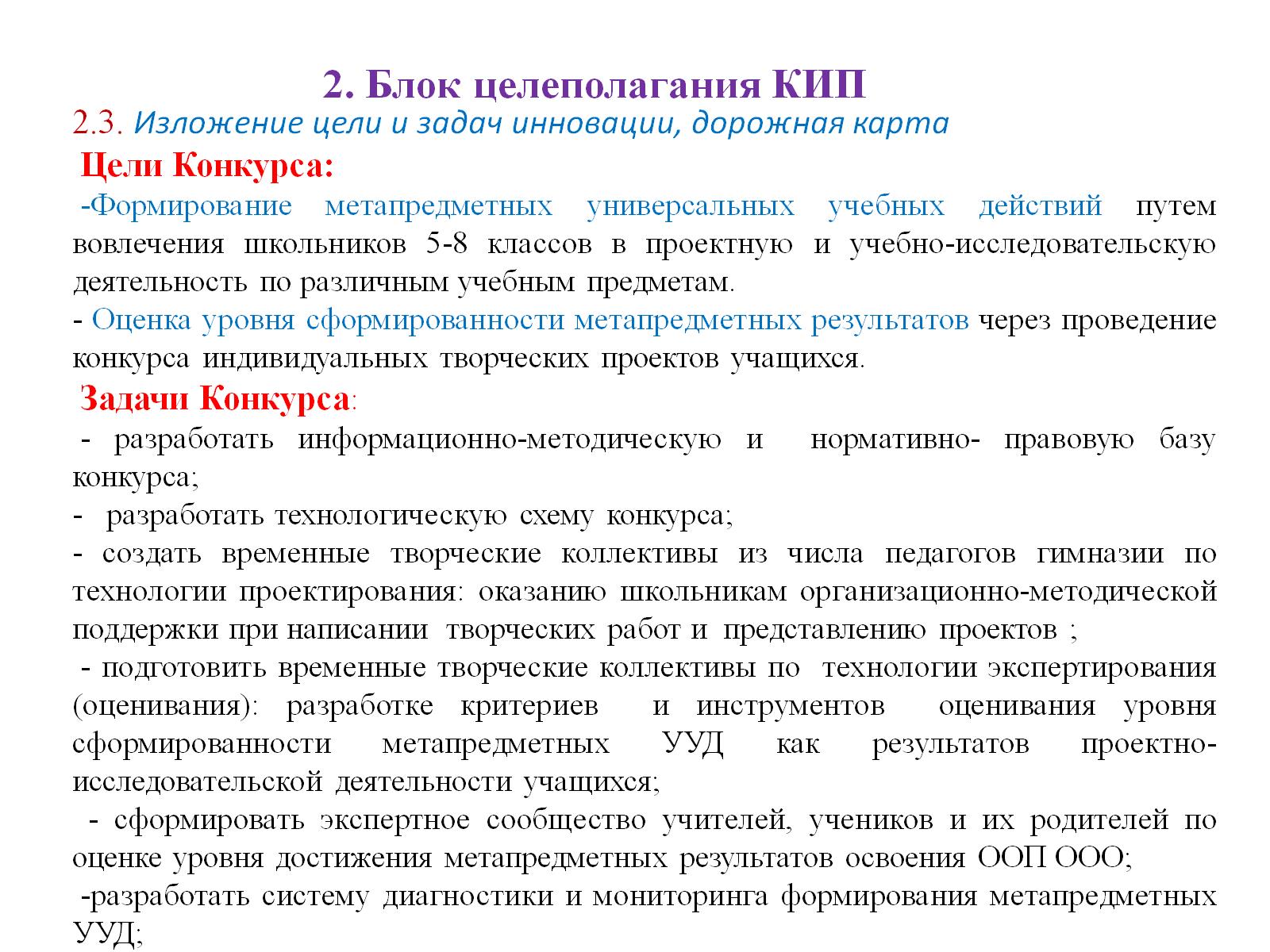 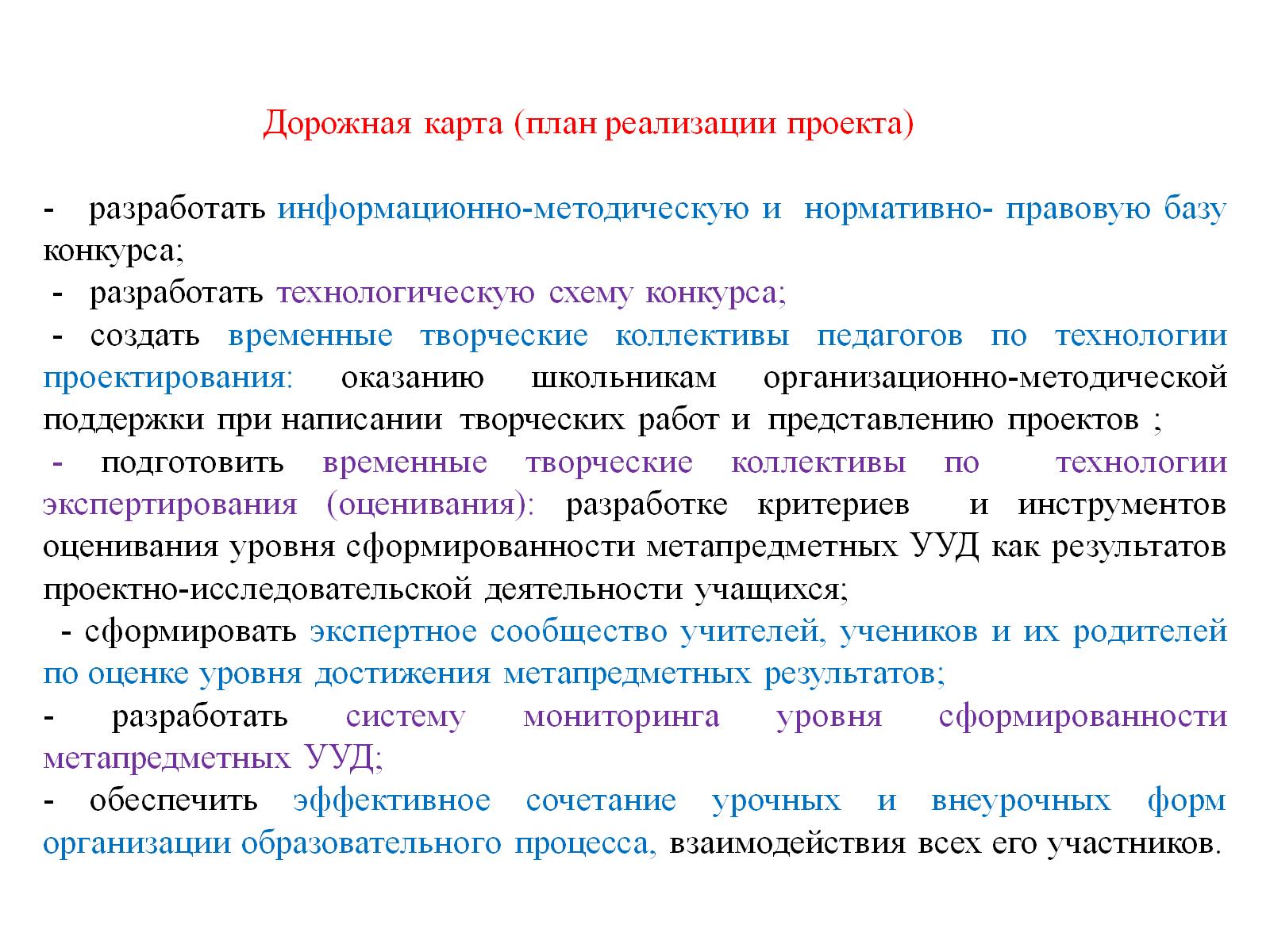 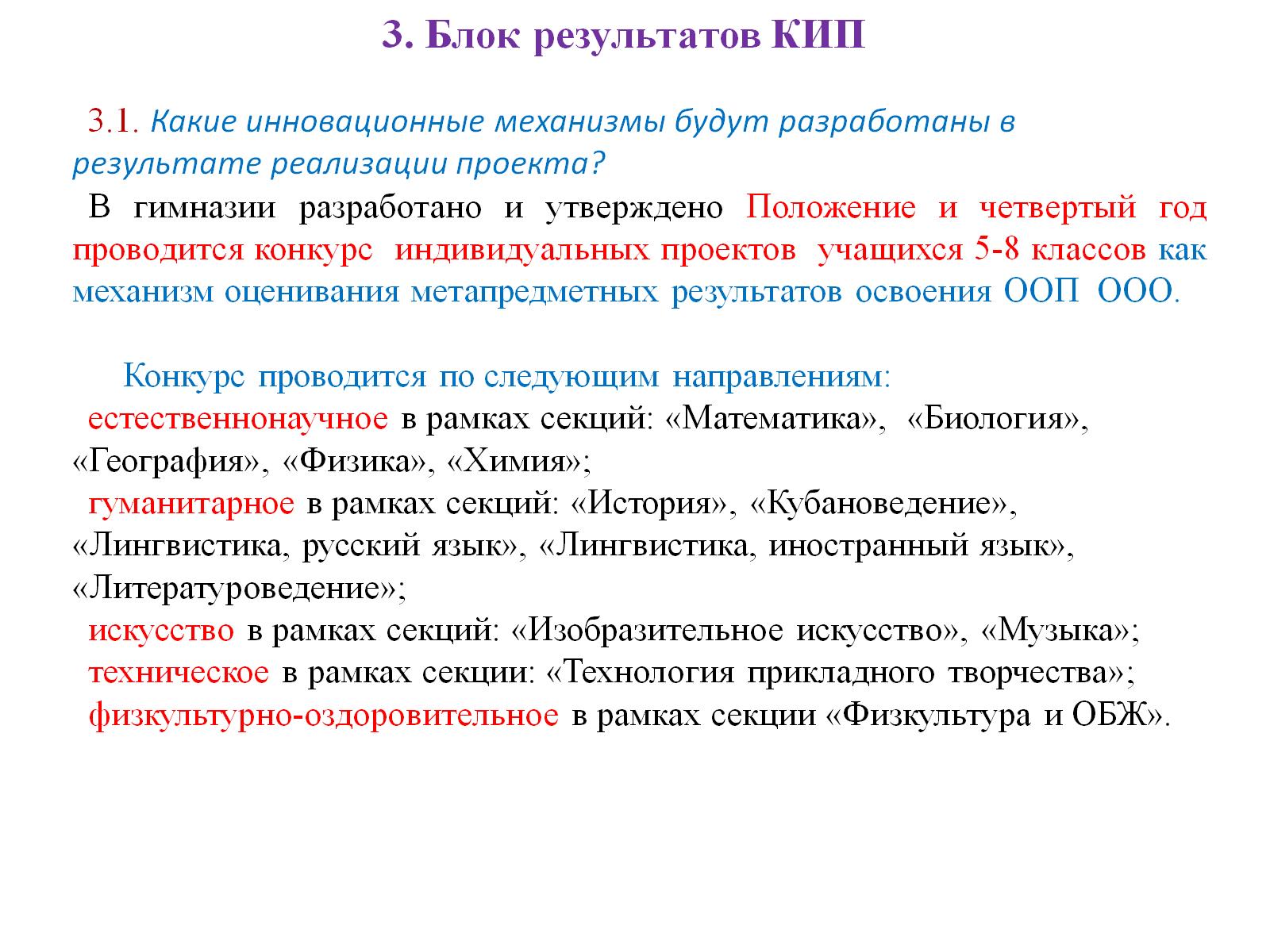 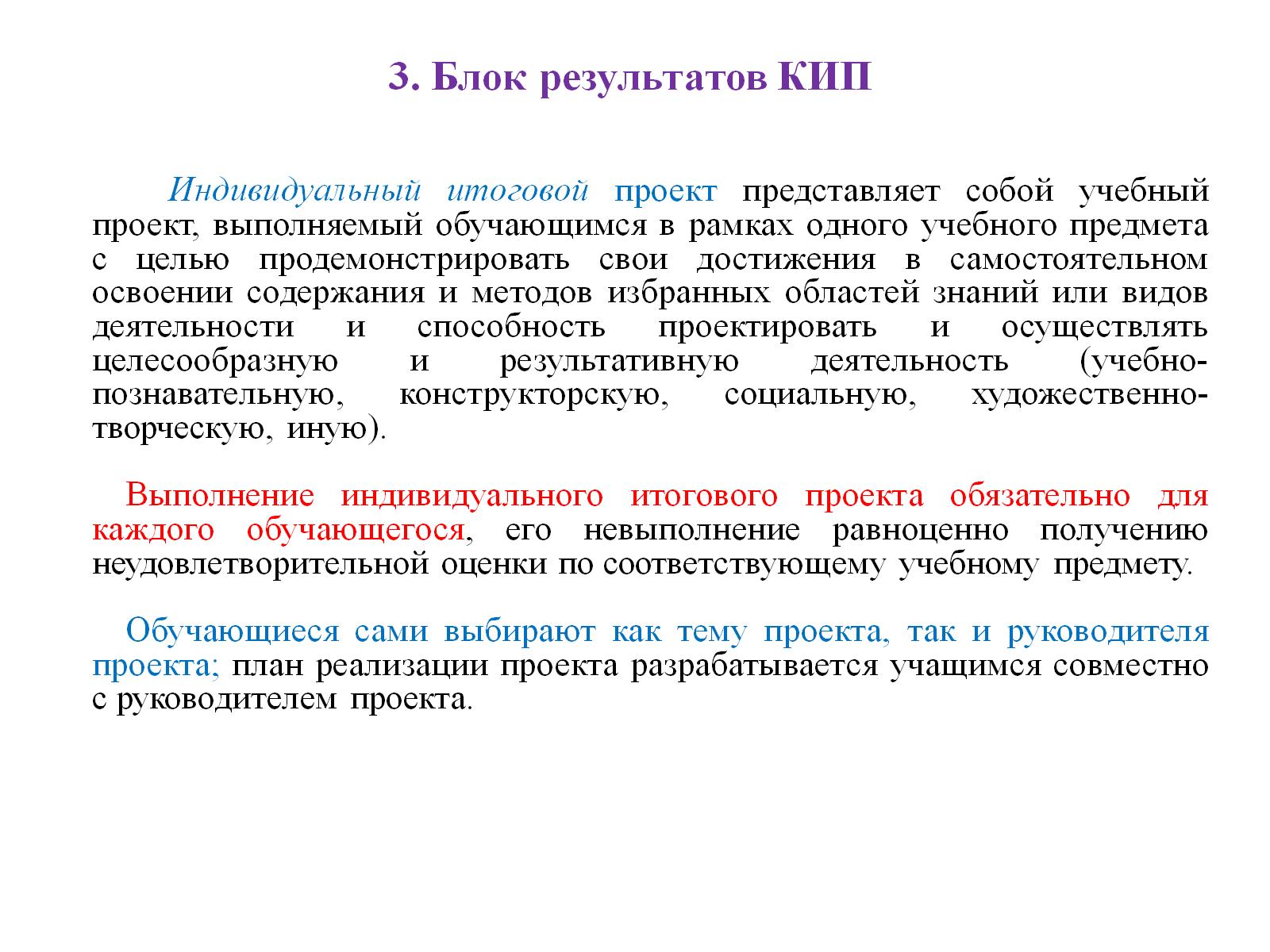 3. Блок результатов КИП
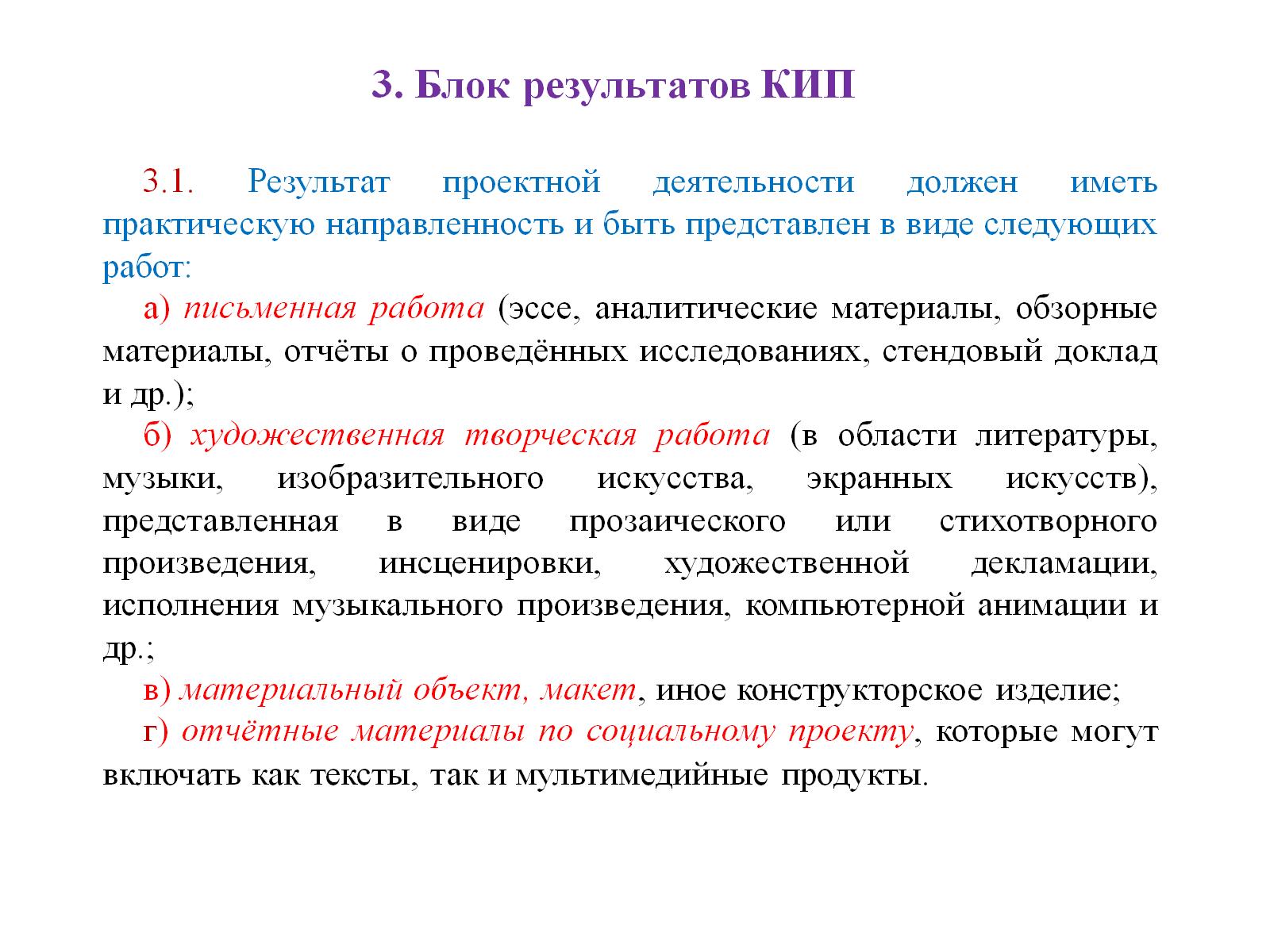 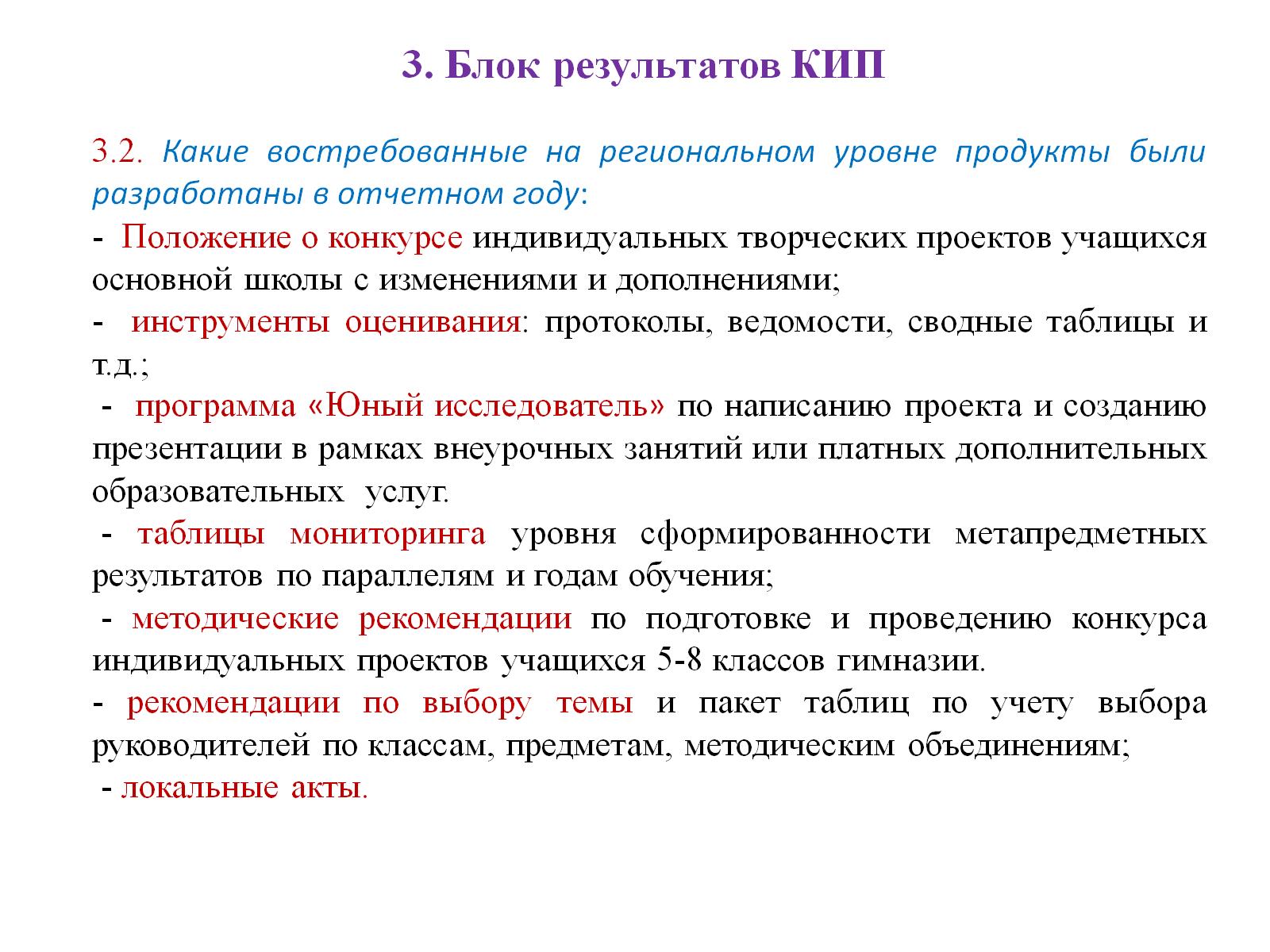 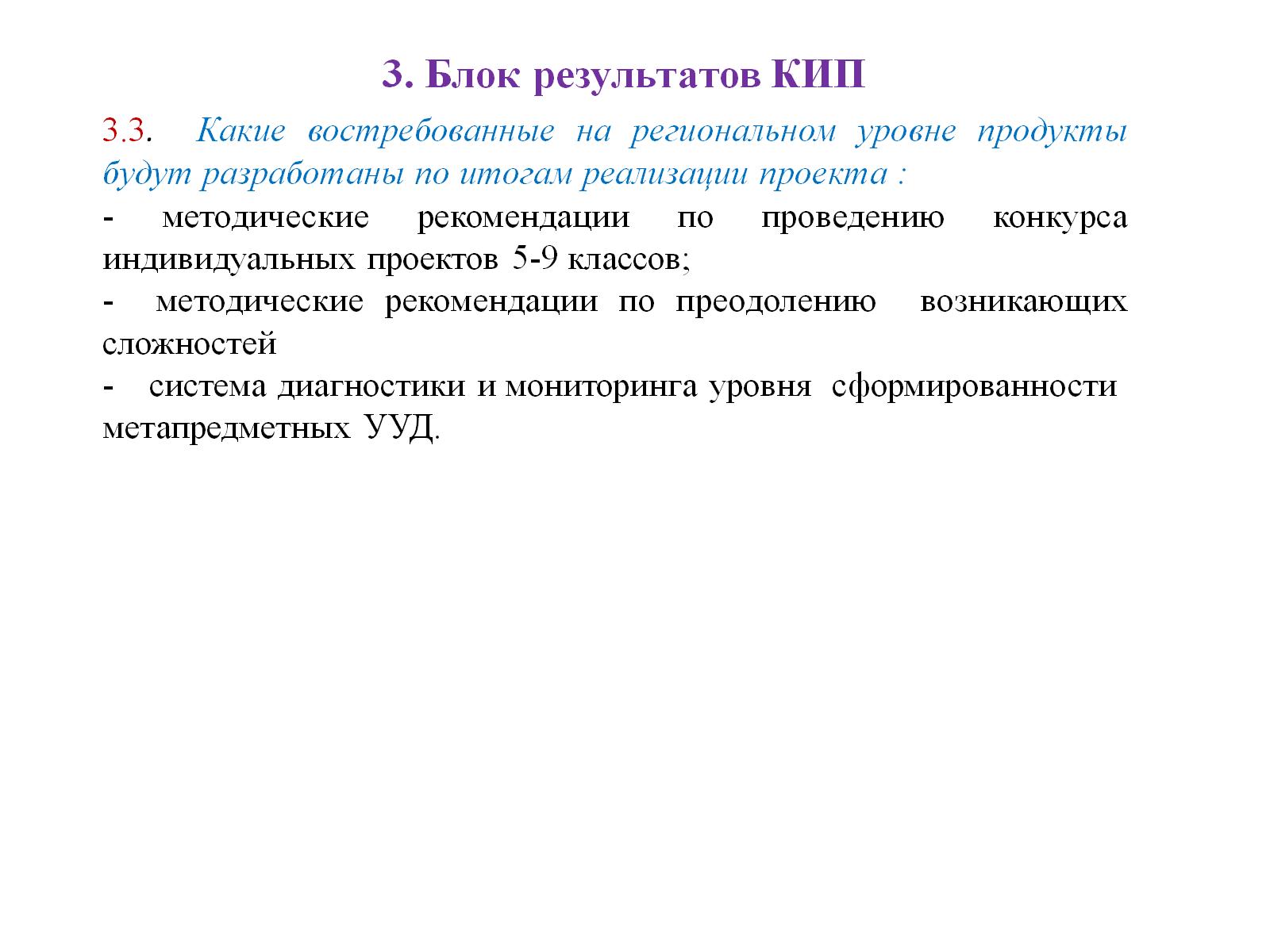 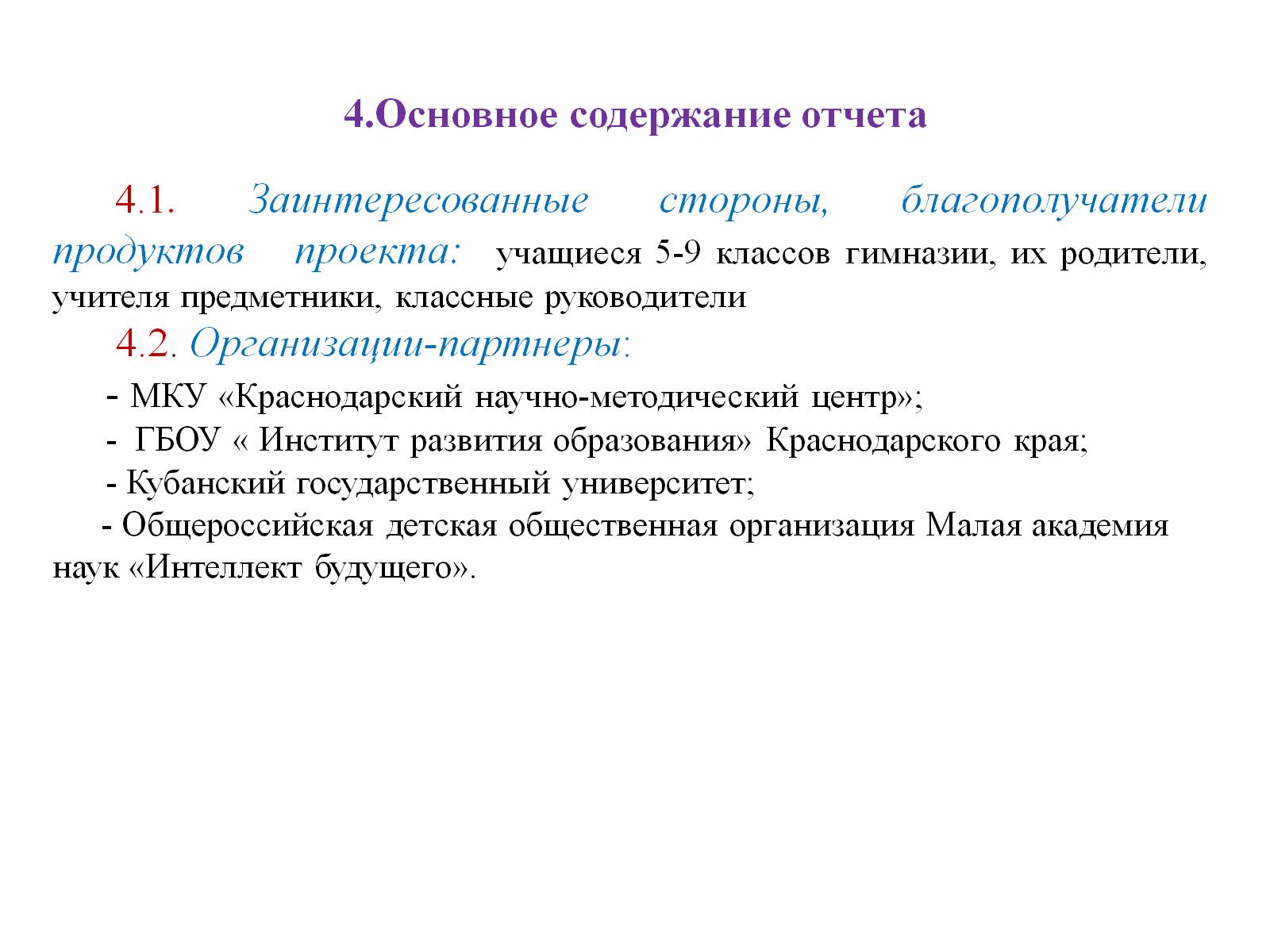 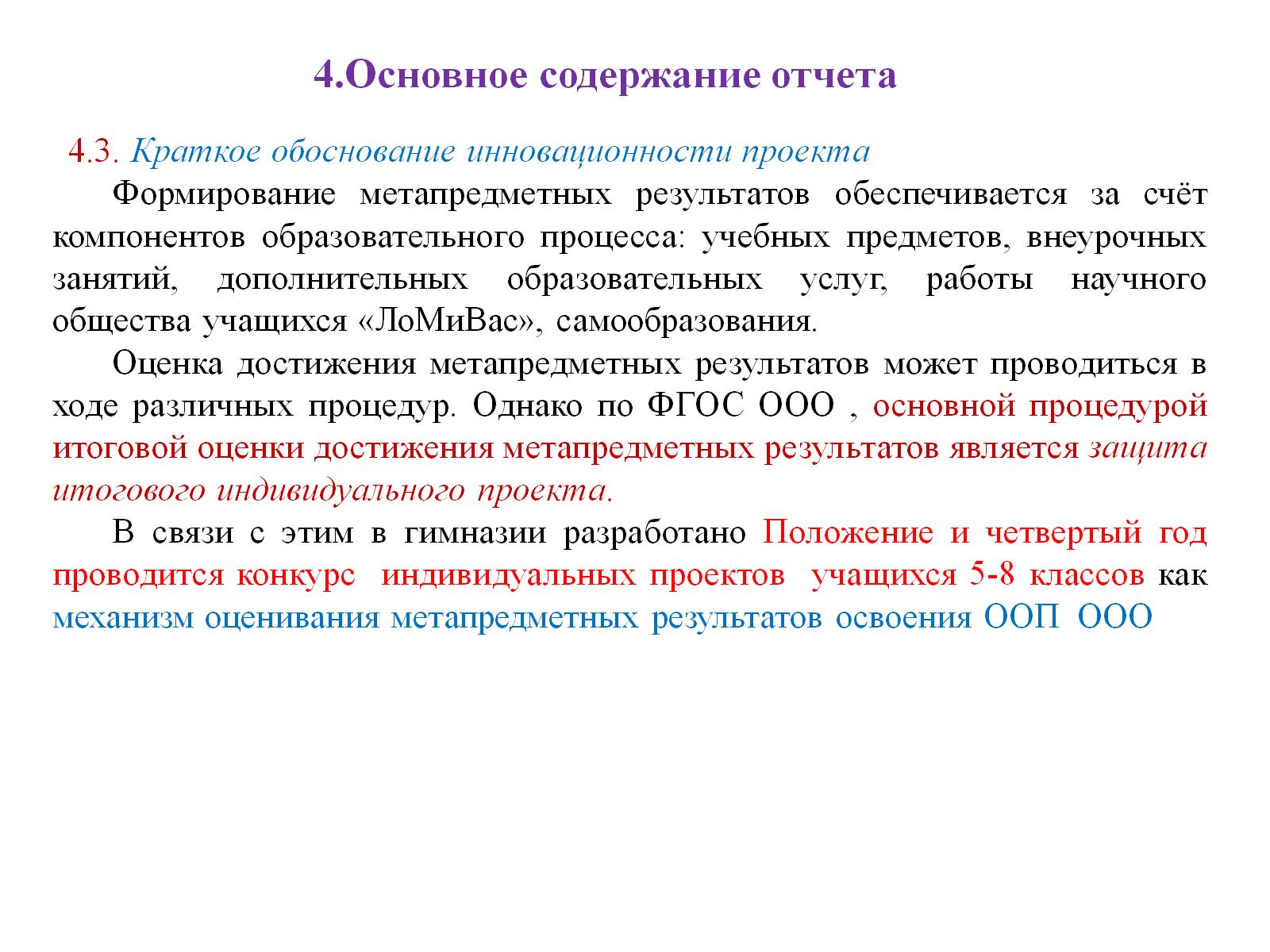 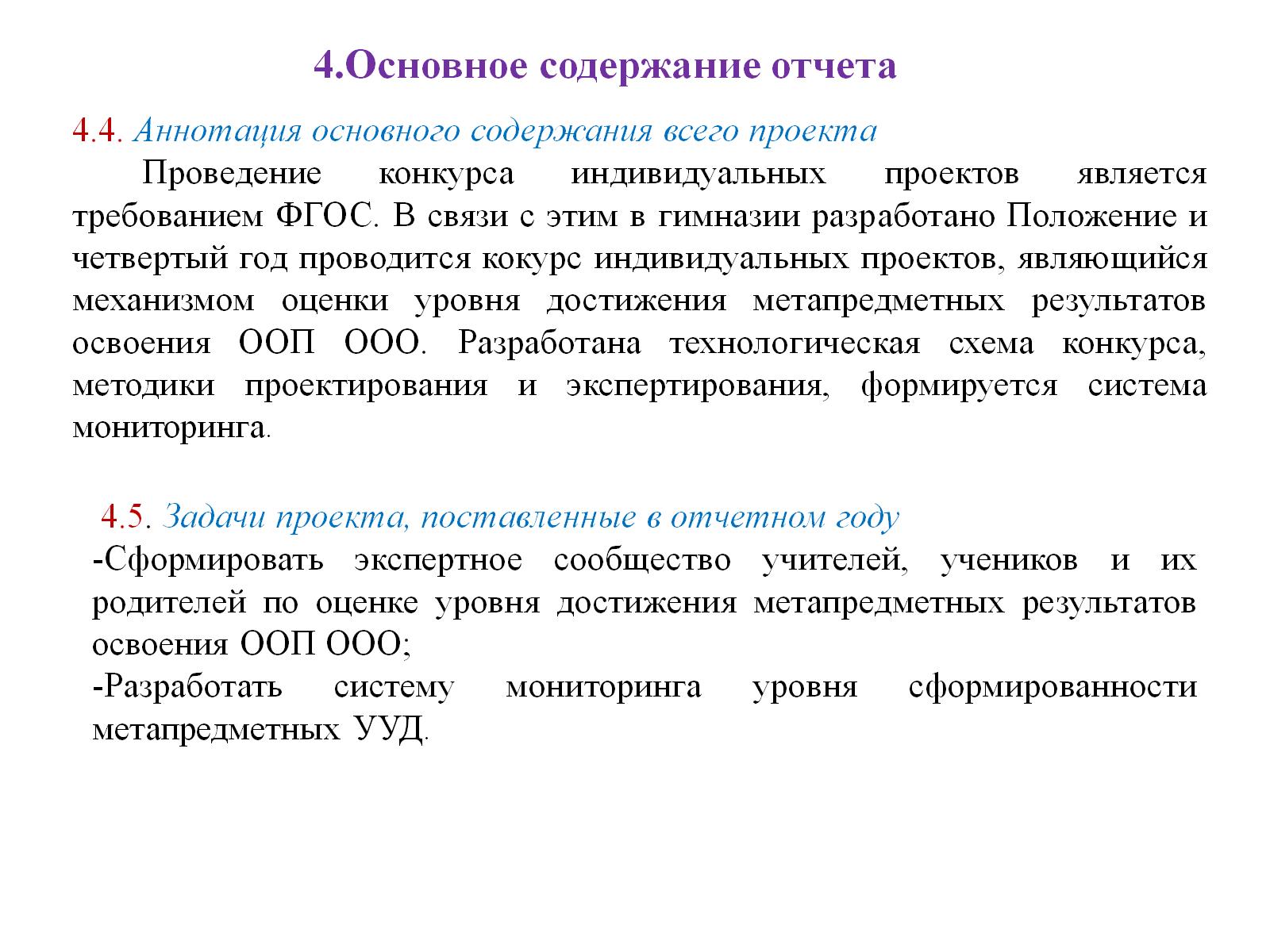 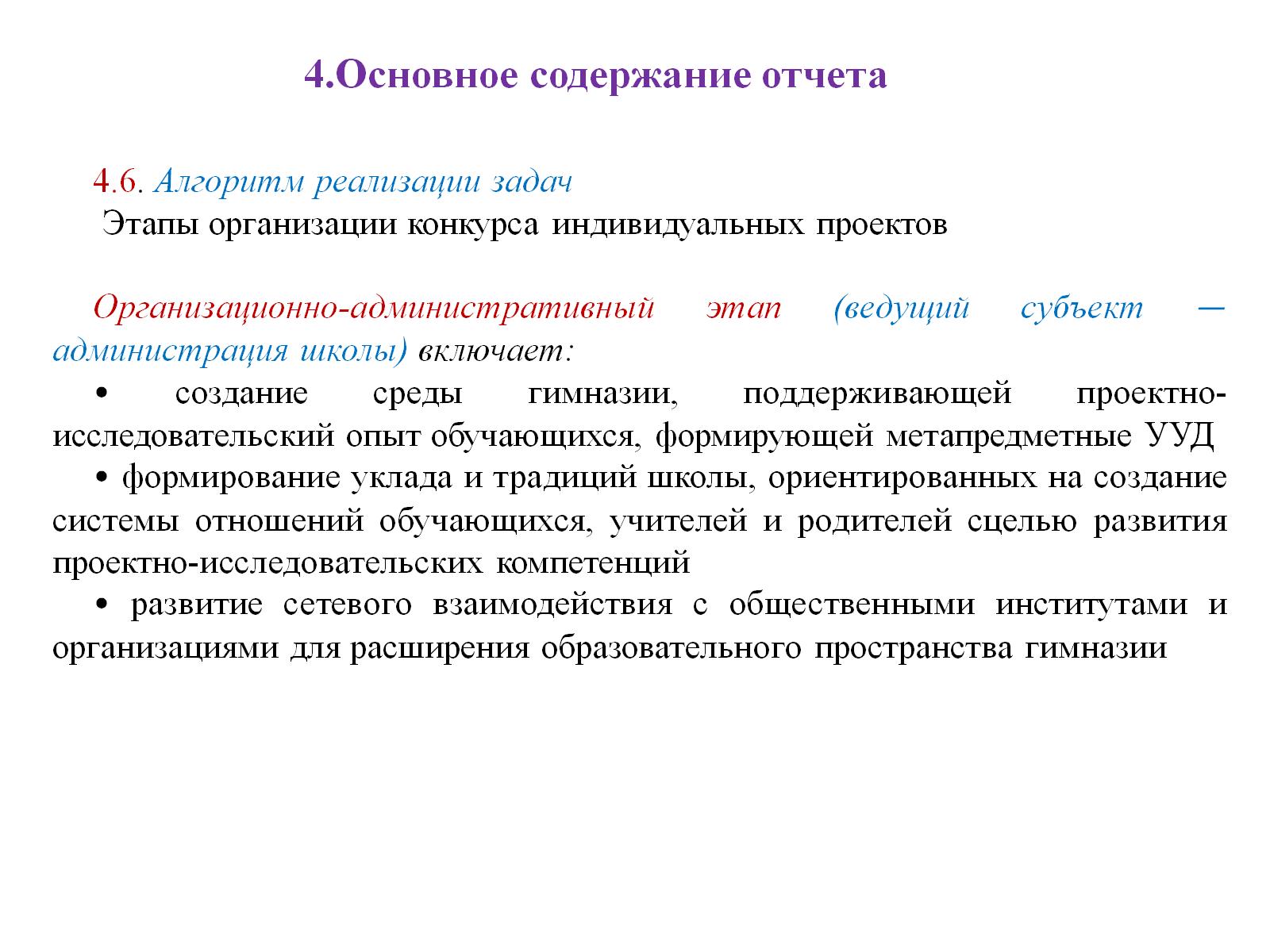 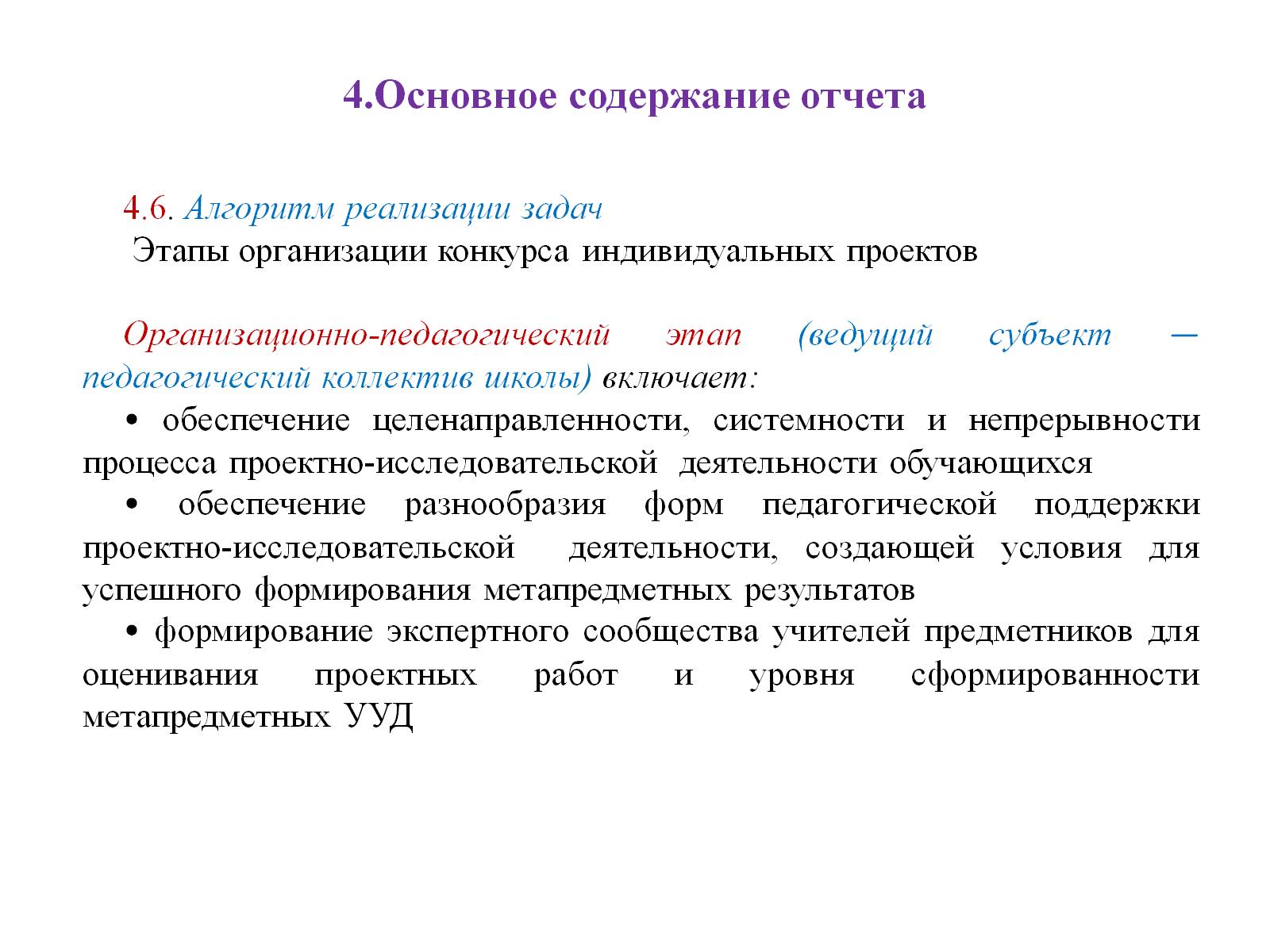 4.Основное содержание отчета
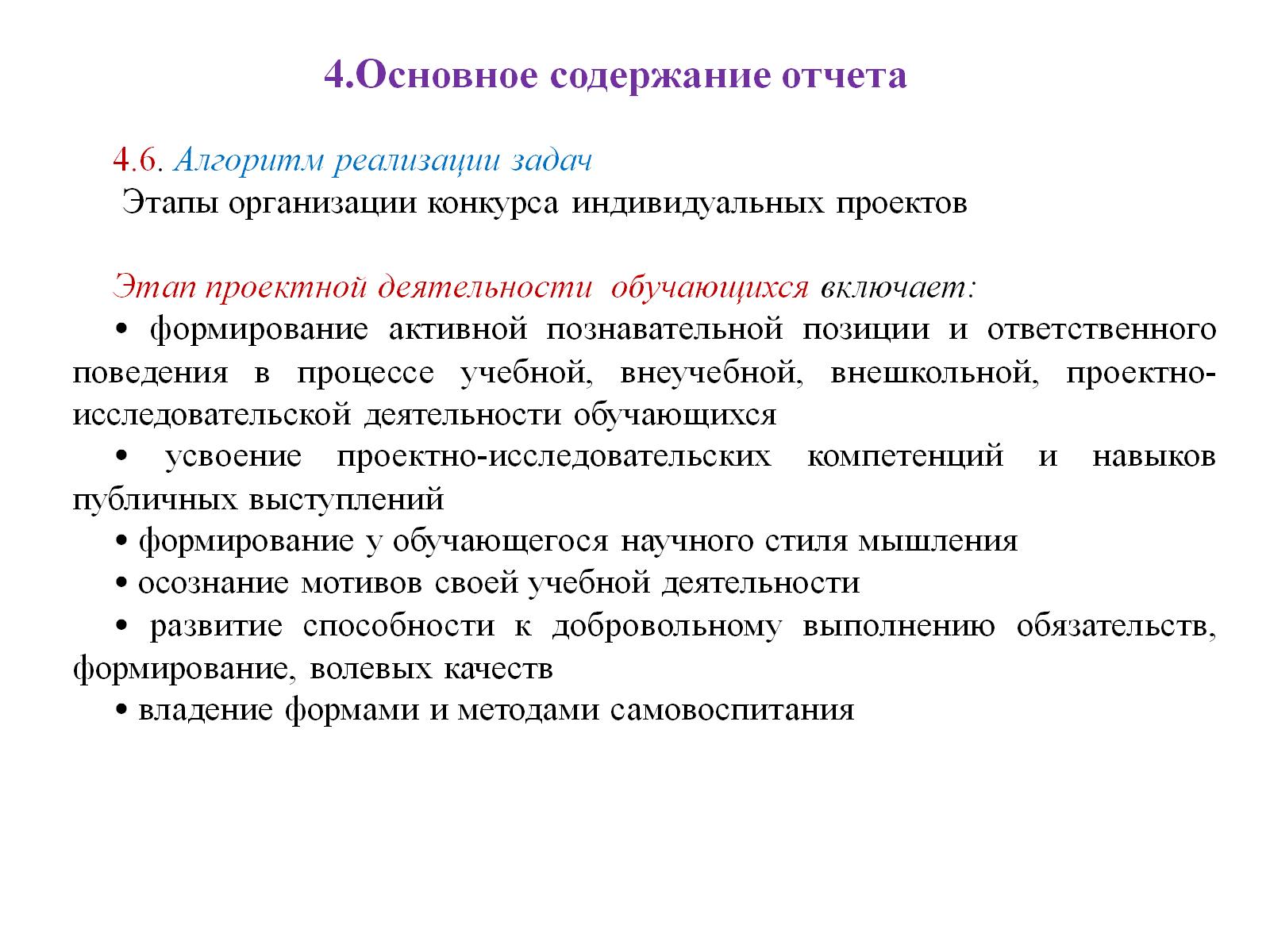 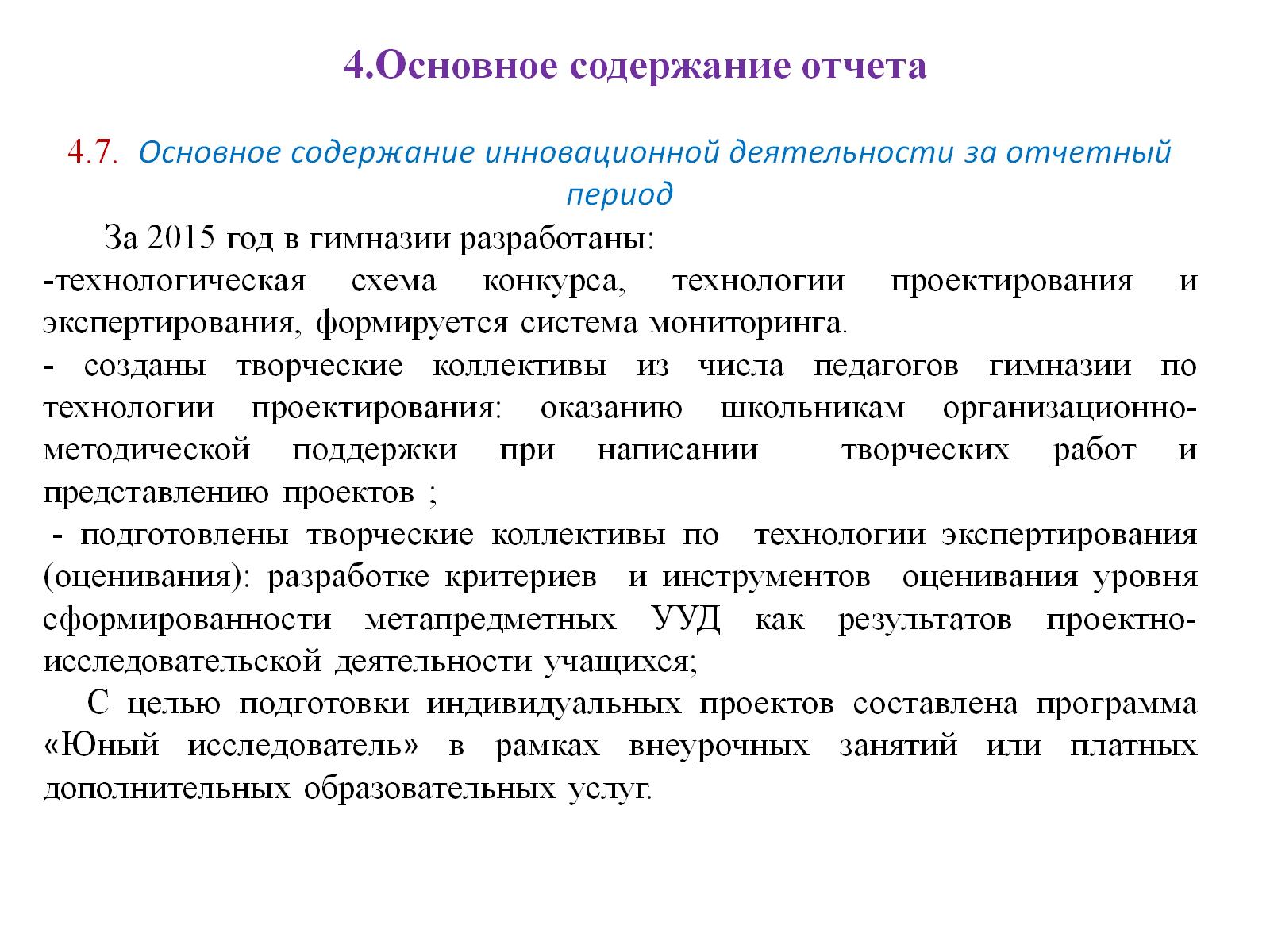 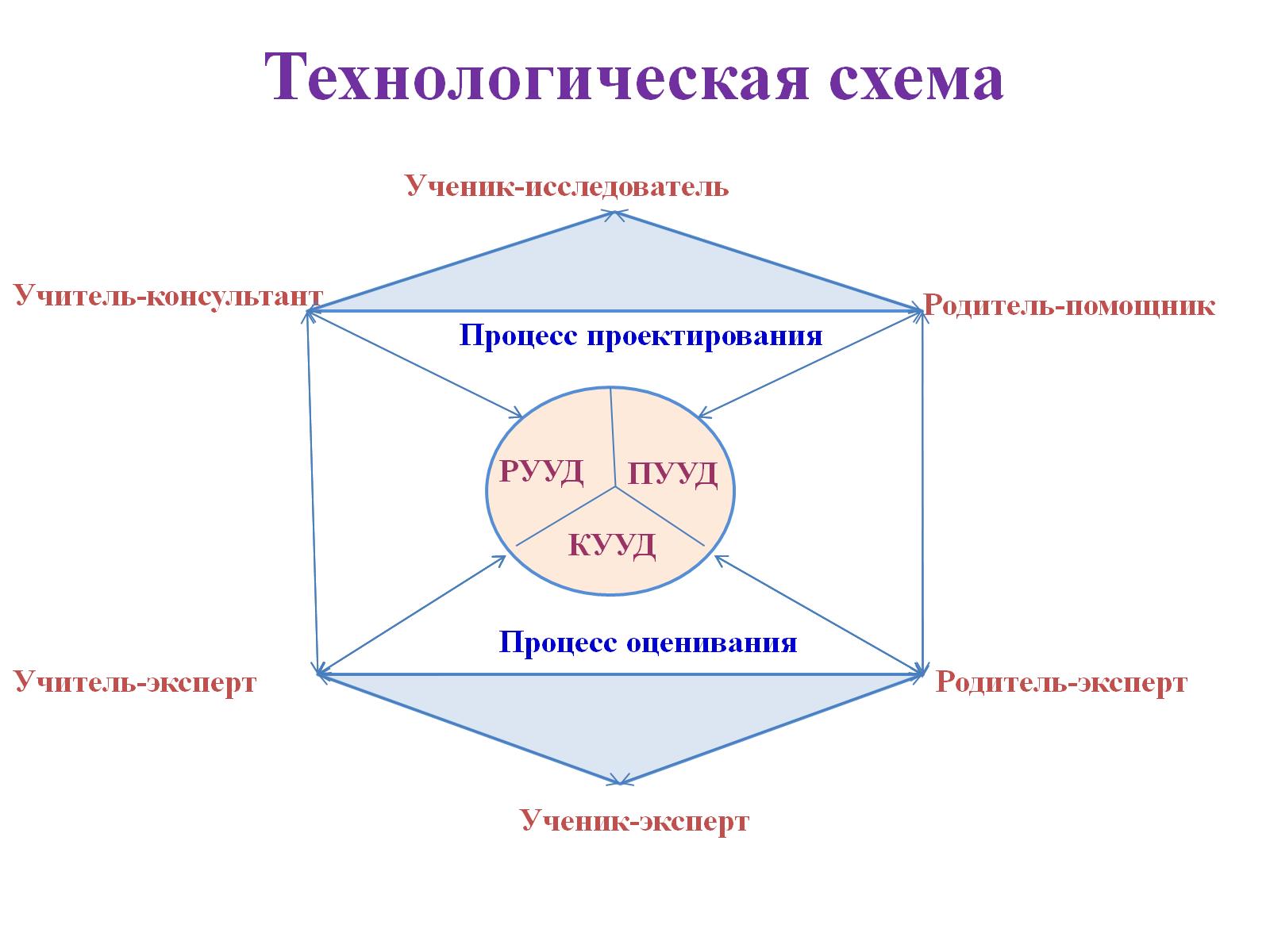 Технологическая схема
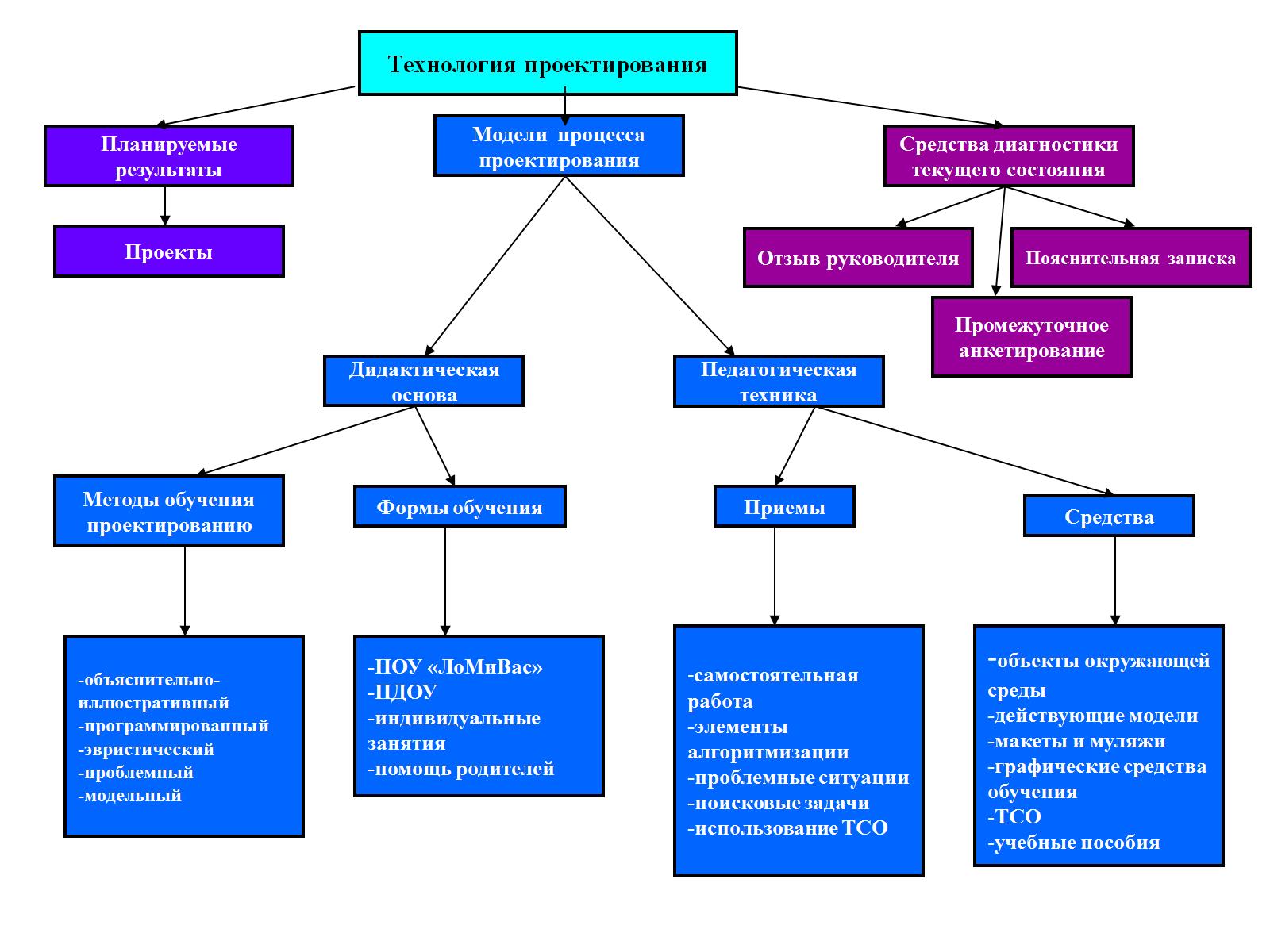 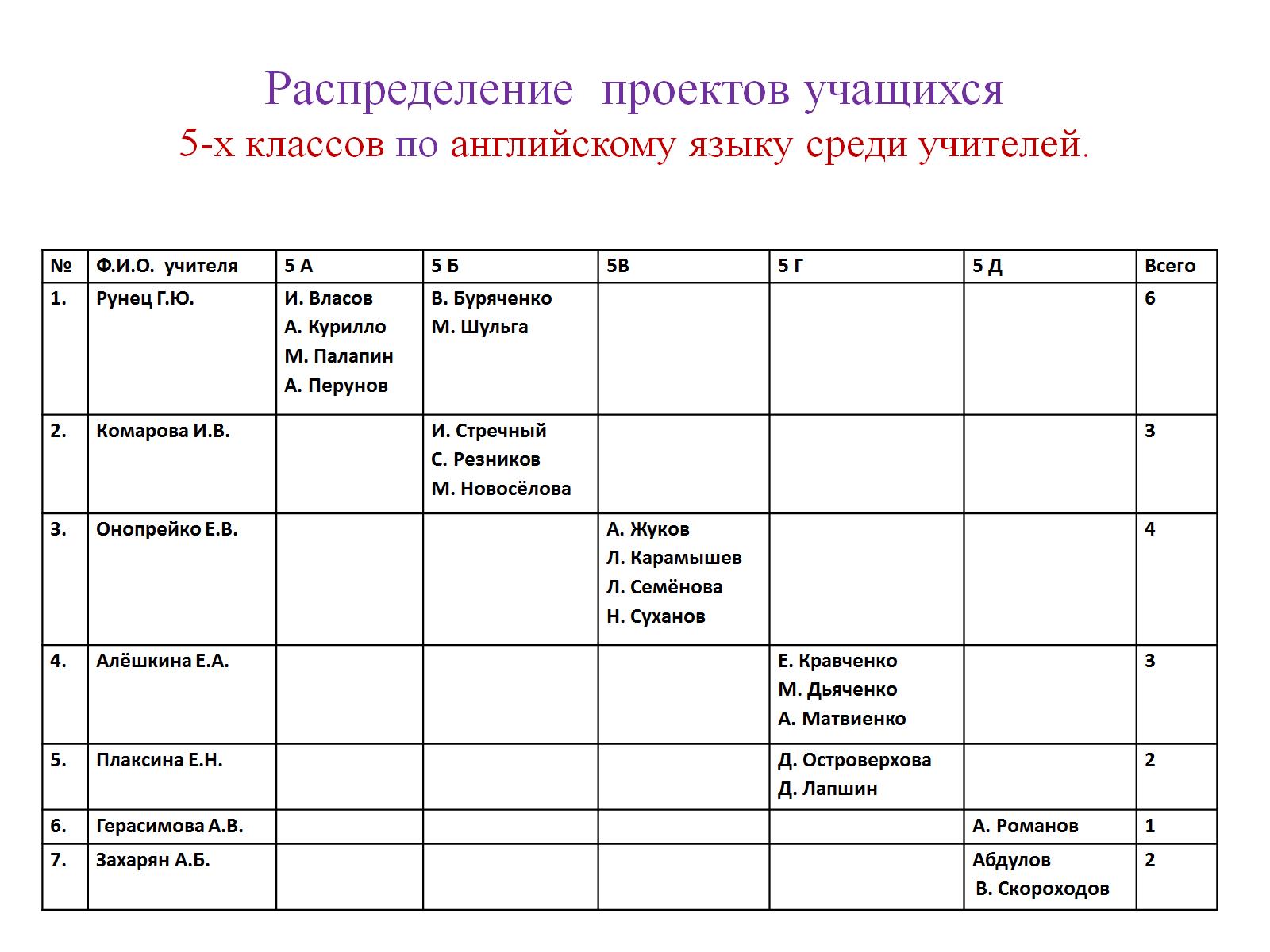 Распределение  проектов учащихся 5-х классов по английскому языку среди учителей.
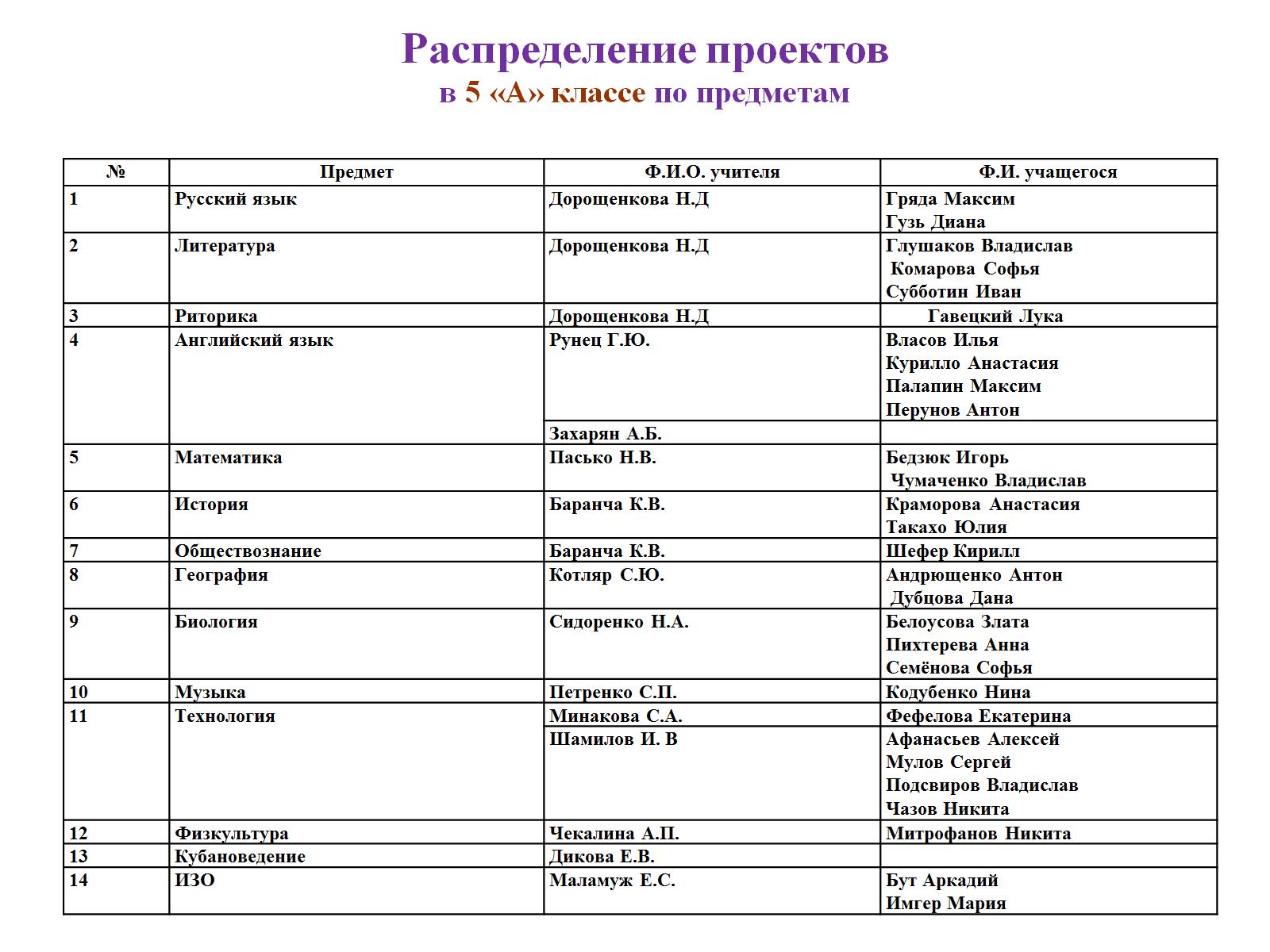 Распределение проектовв 5 «А» классе по предметам
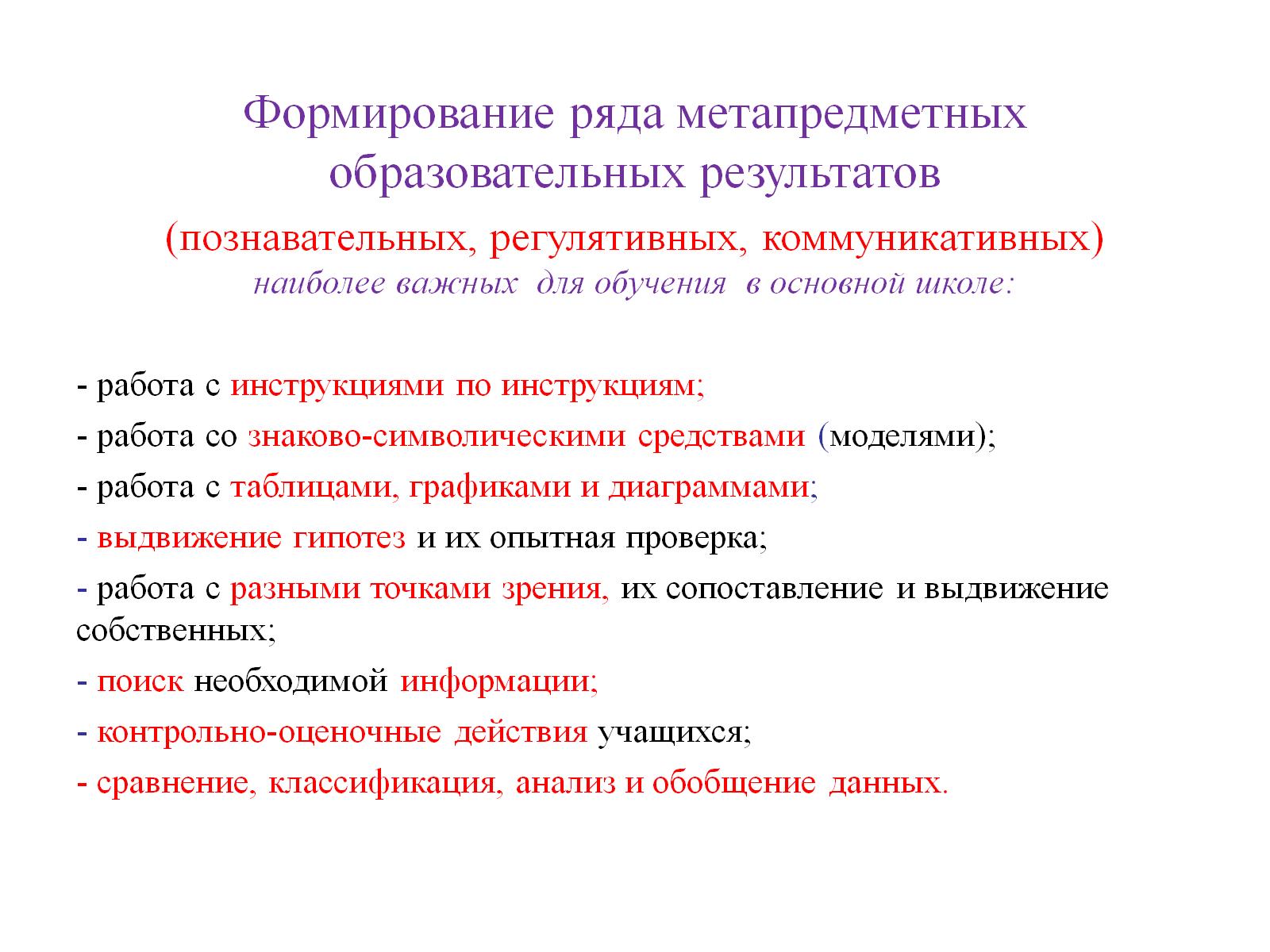 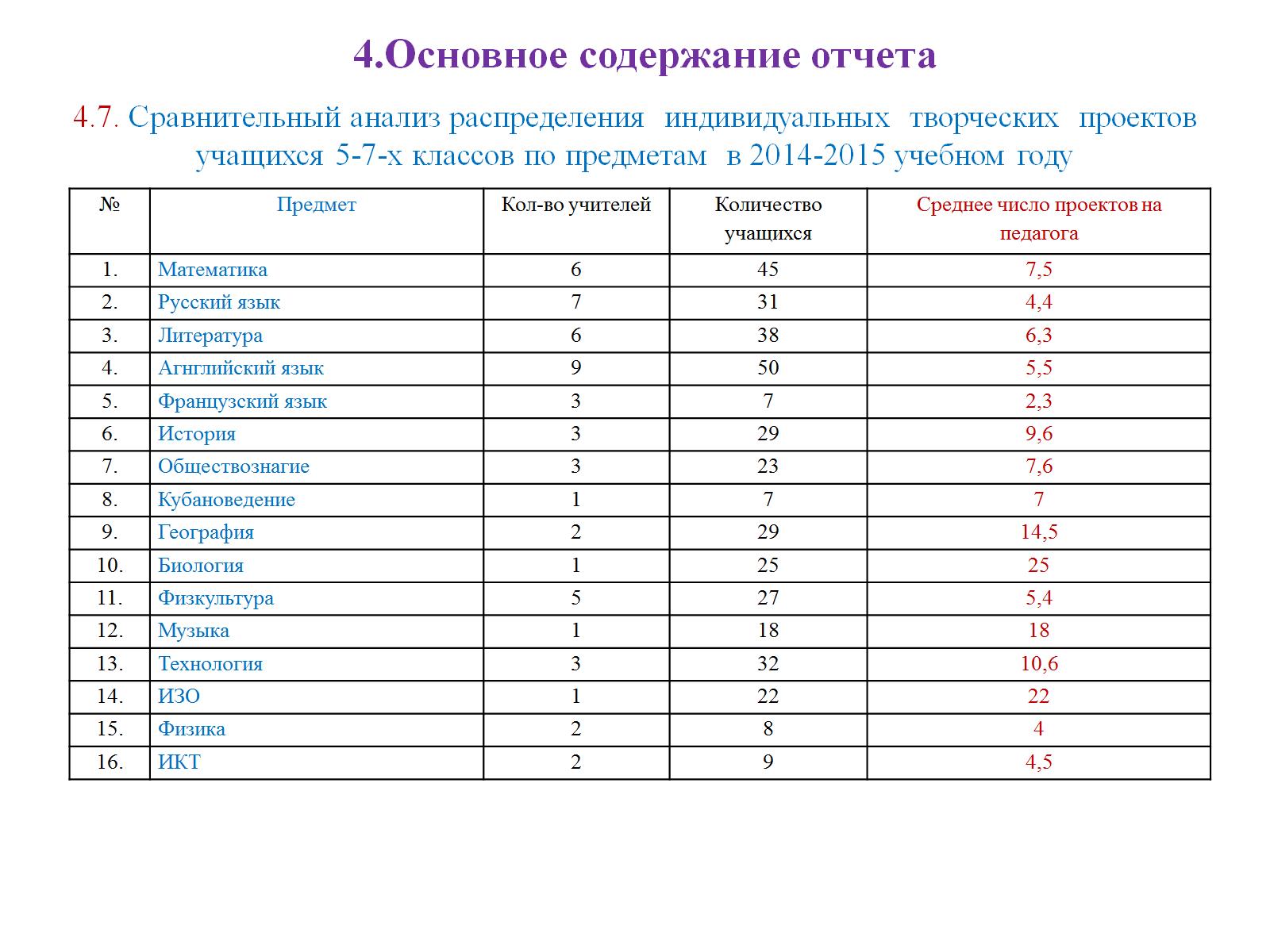 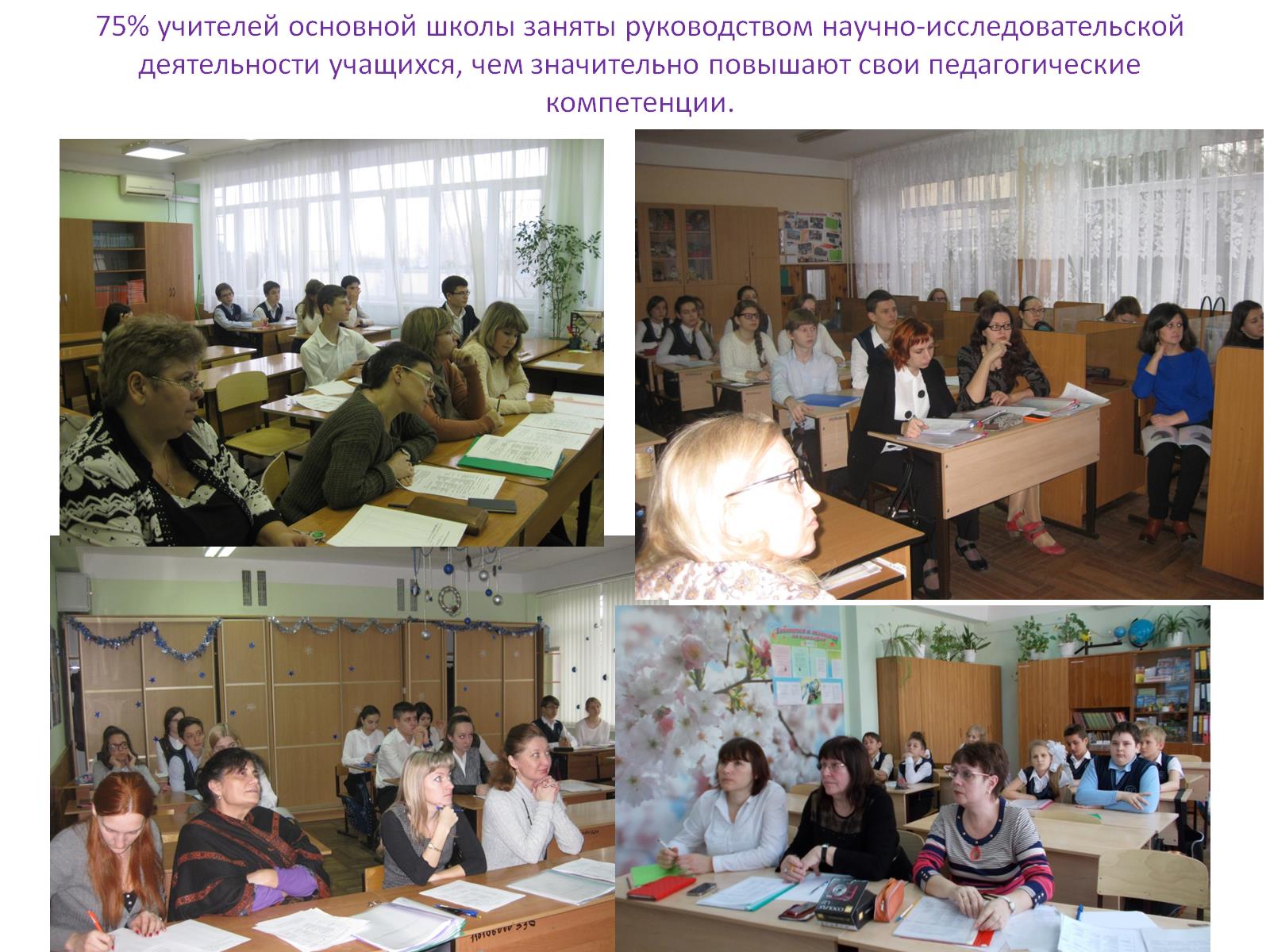 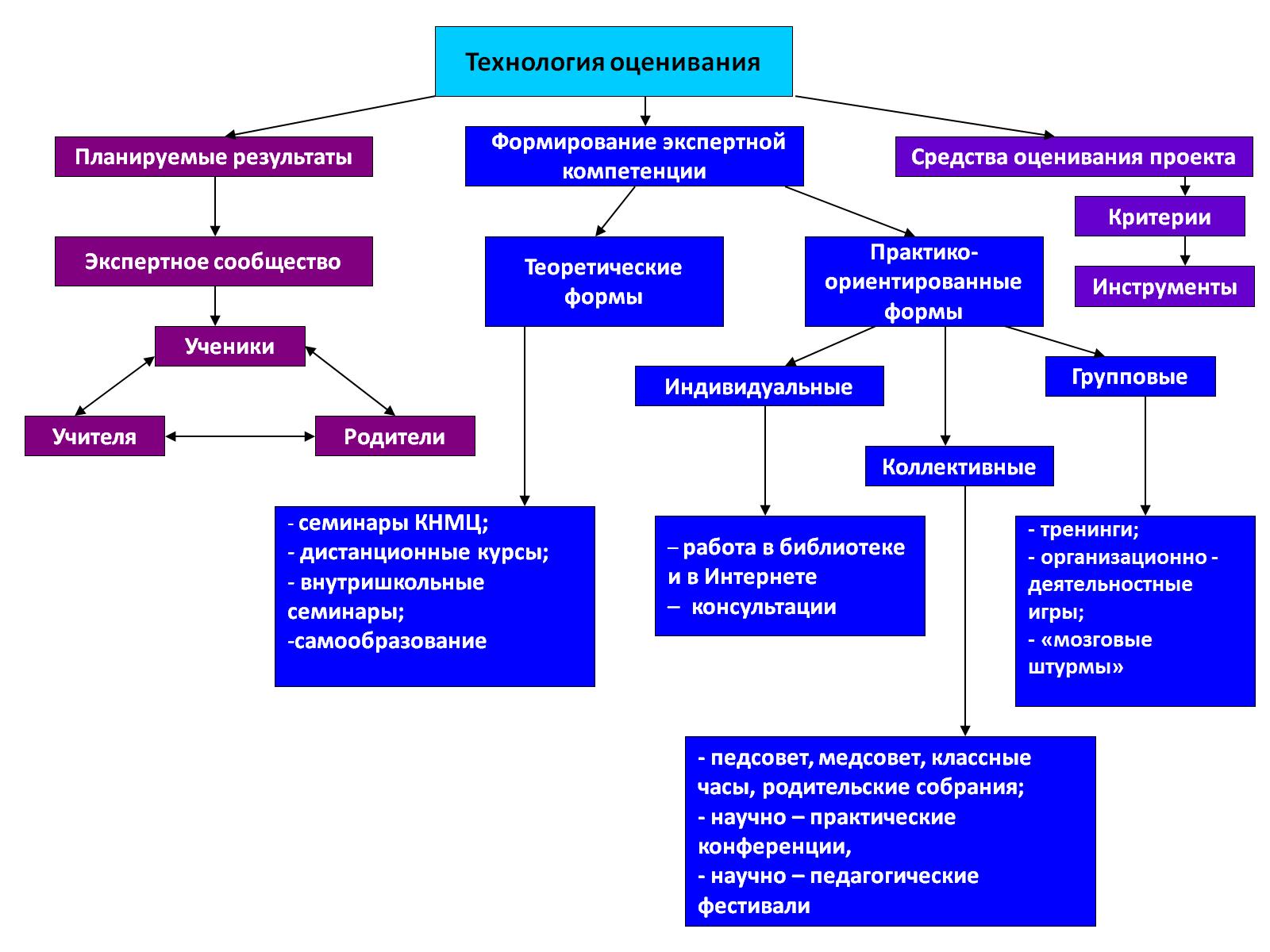 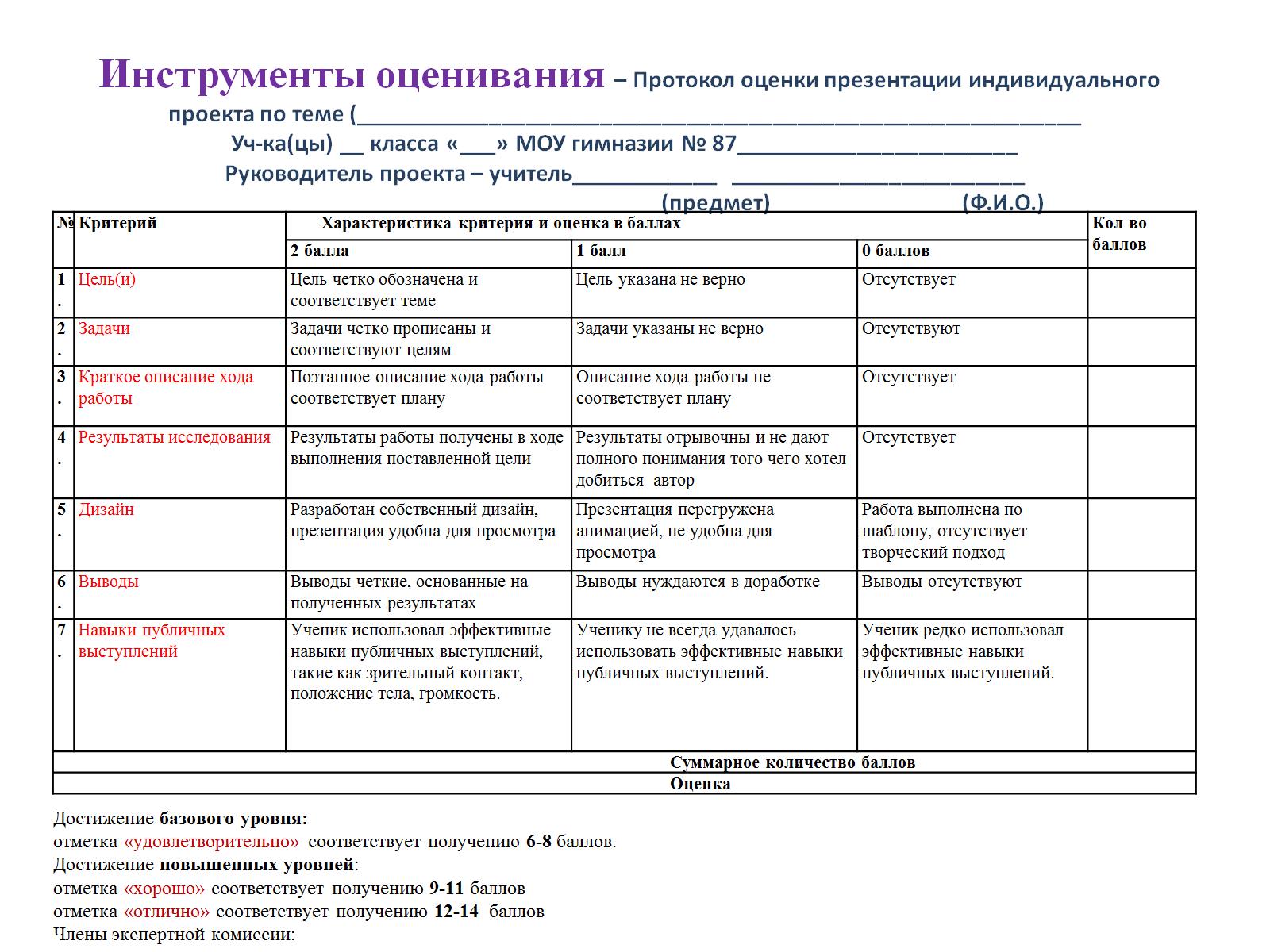 Инструменты оценивания – Протокол оценки презентации индивидуального проекта по теме (___________________________________________________________Уч-ка(цы) __ класса «___» МОУ гимназии № 87_______________________Руководитель проекта – учитель____________  ________________________                                                                                   (предмет)                                   (Ф.И.О.)
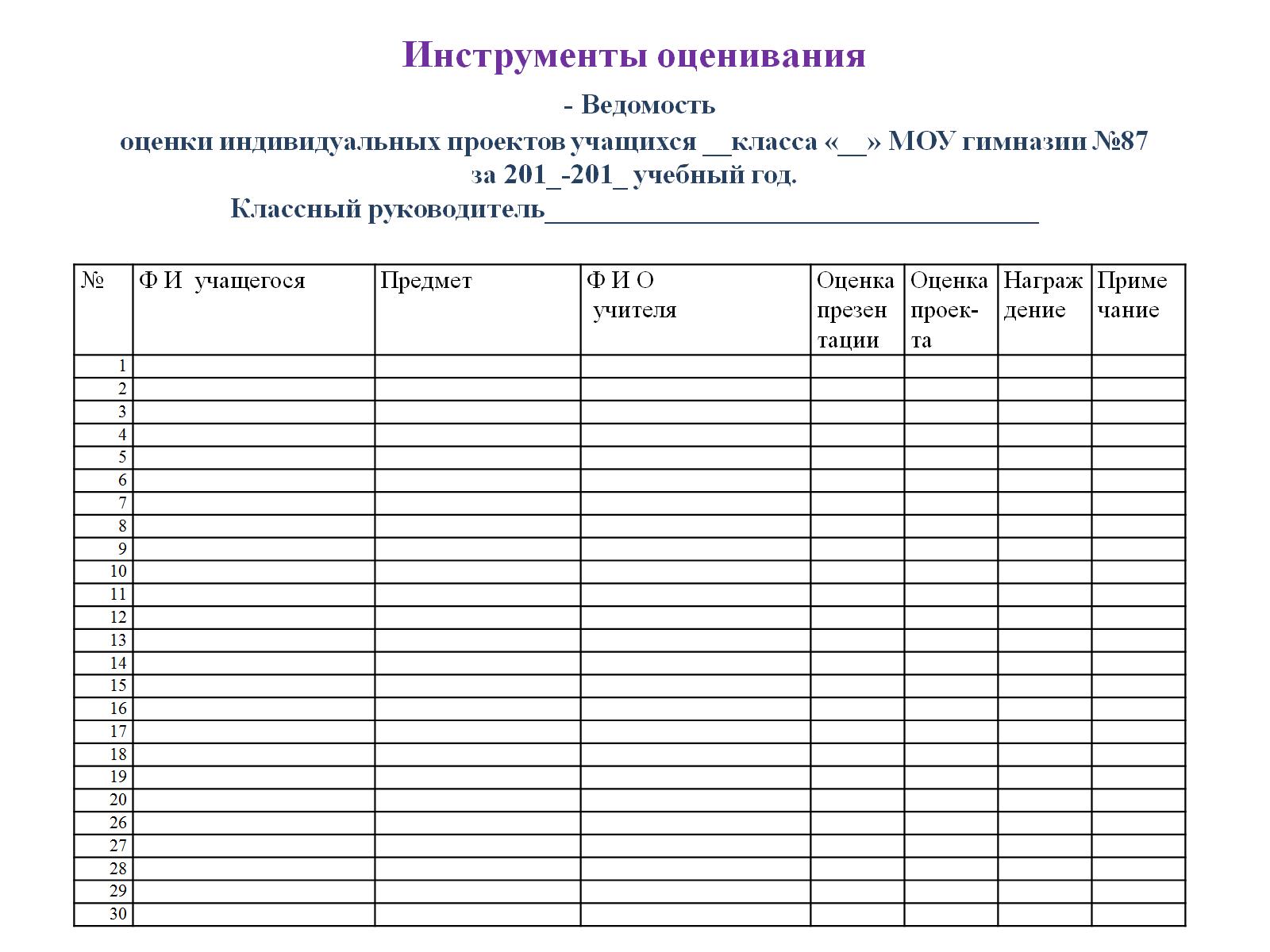 Инструменты оценивания - Ведомостьоценки индивидуальных проектов учащихся __класса «__» МОУ гимназии №87за 201_-201_ учебный год.Классный руководитель___________________________________
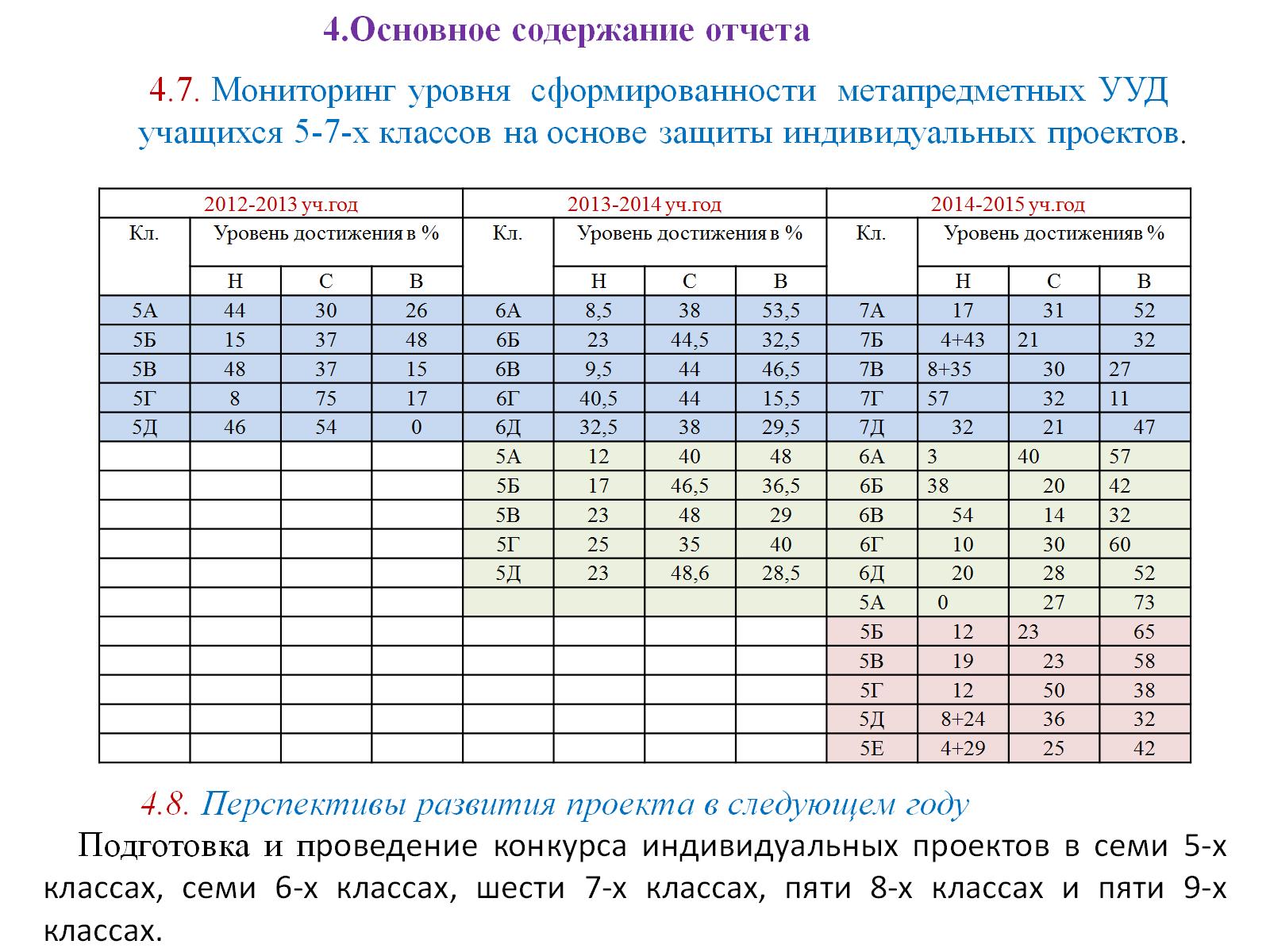 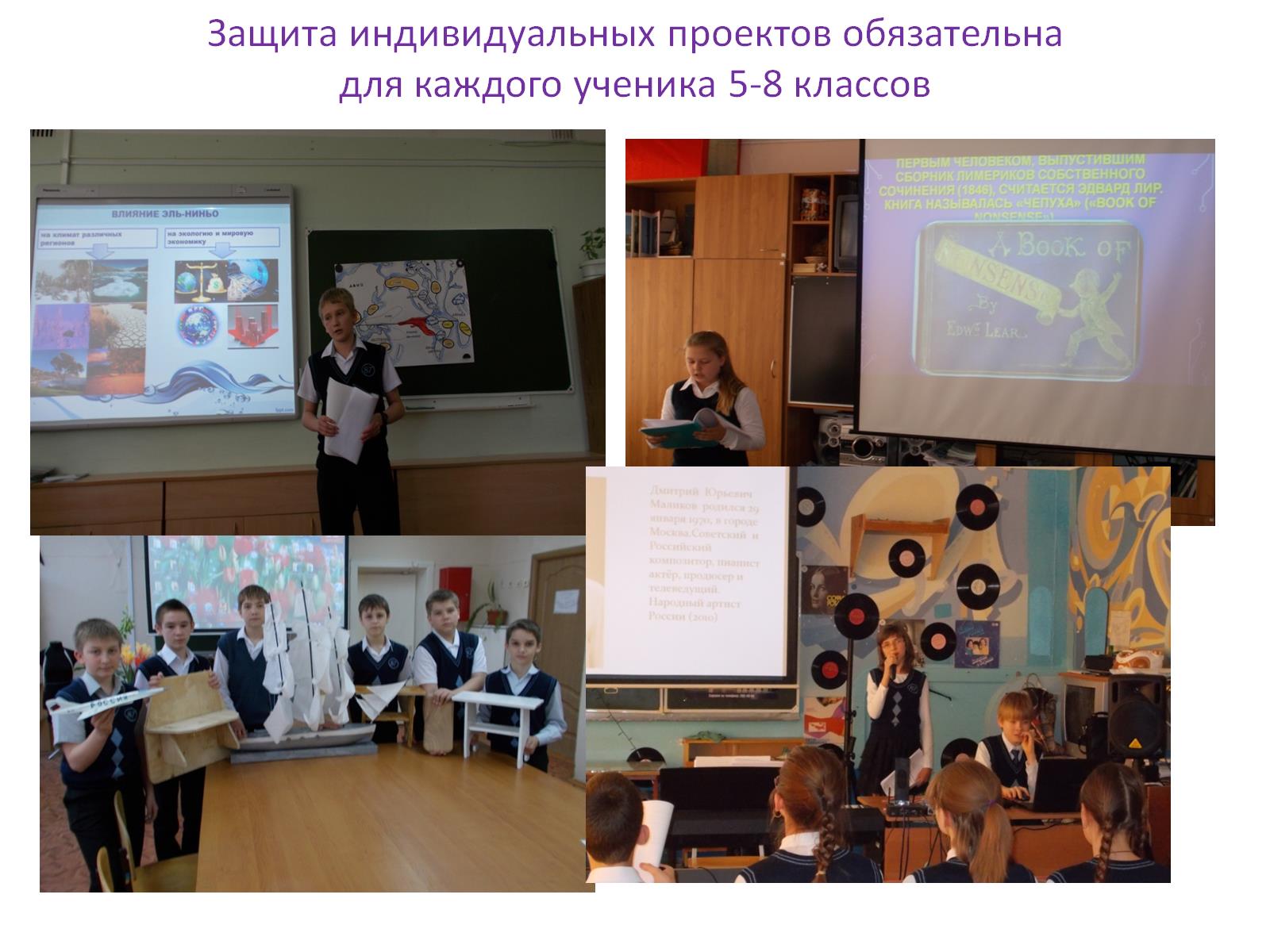 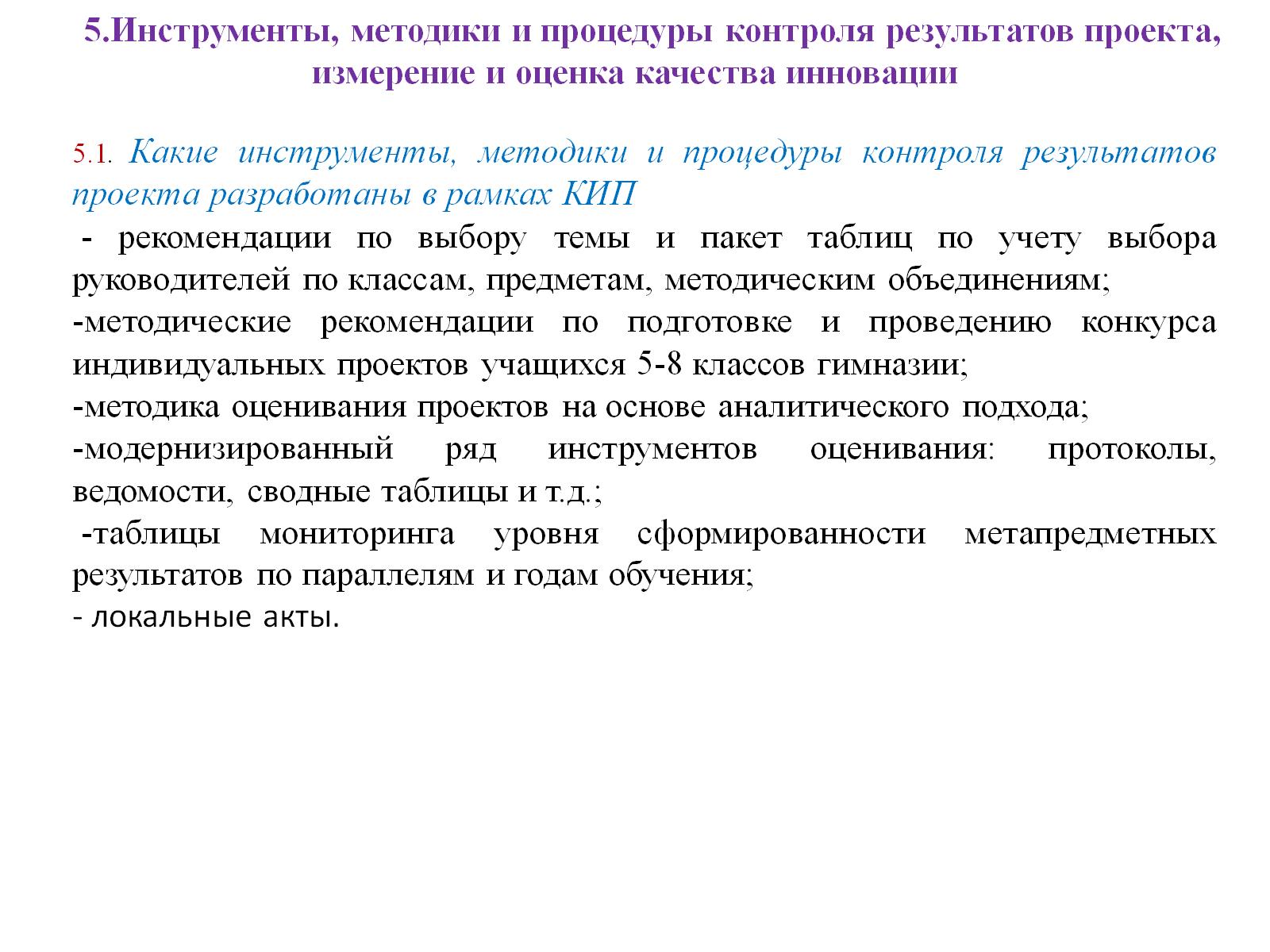 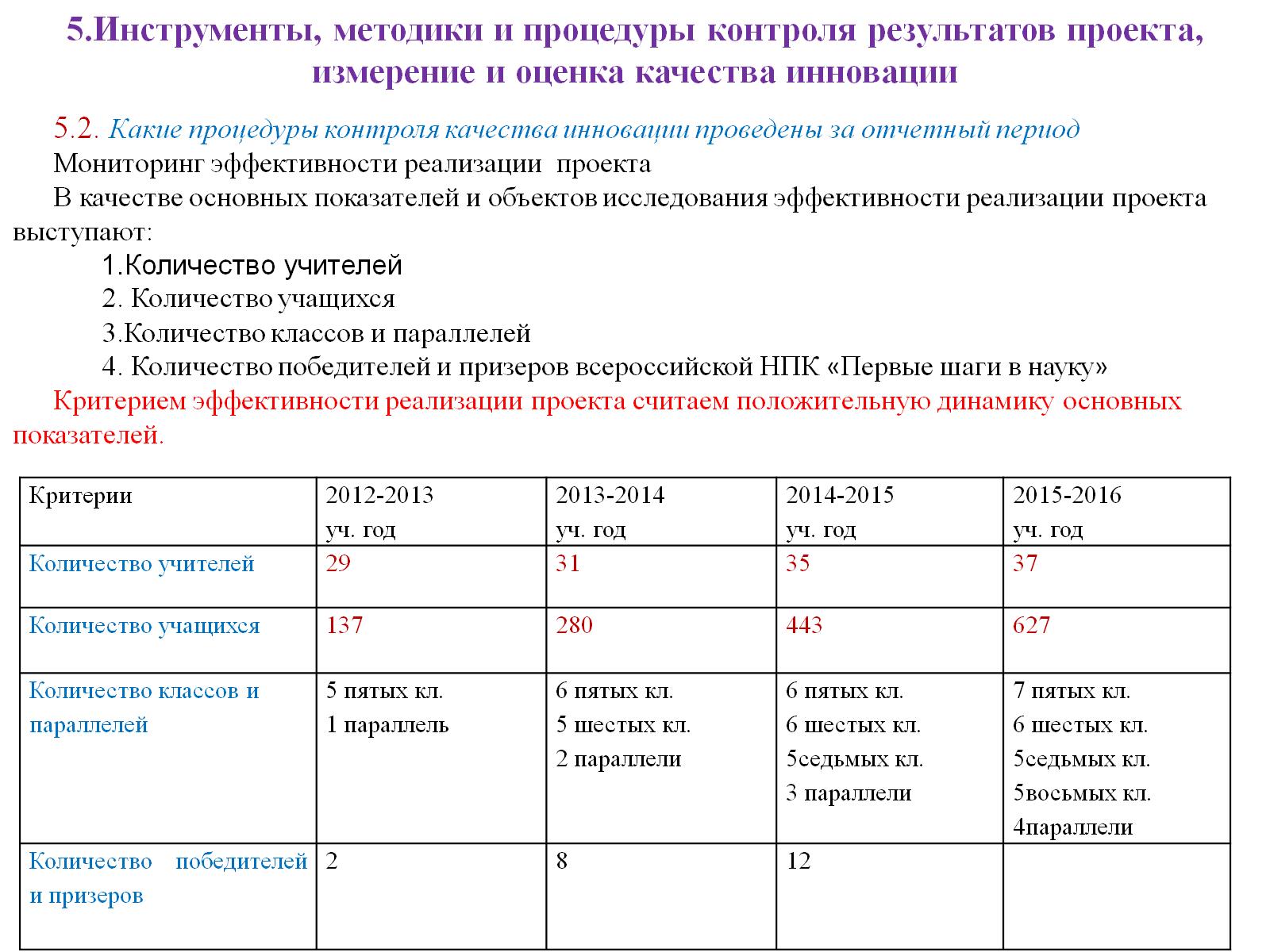 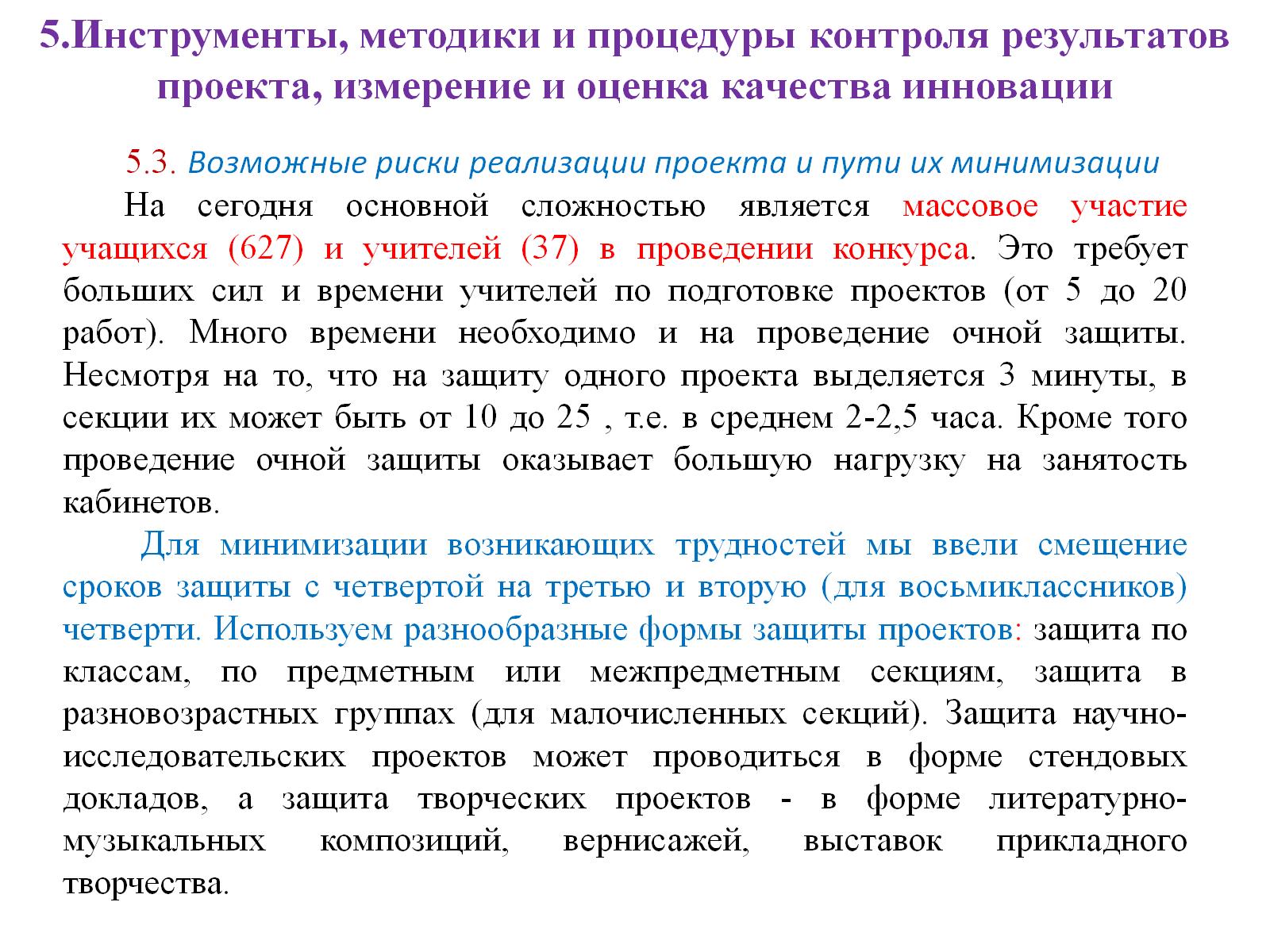 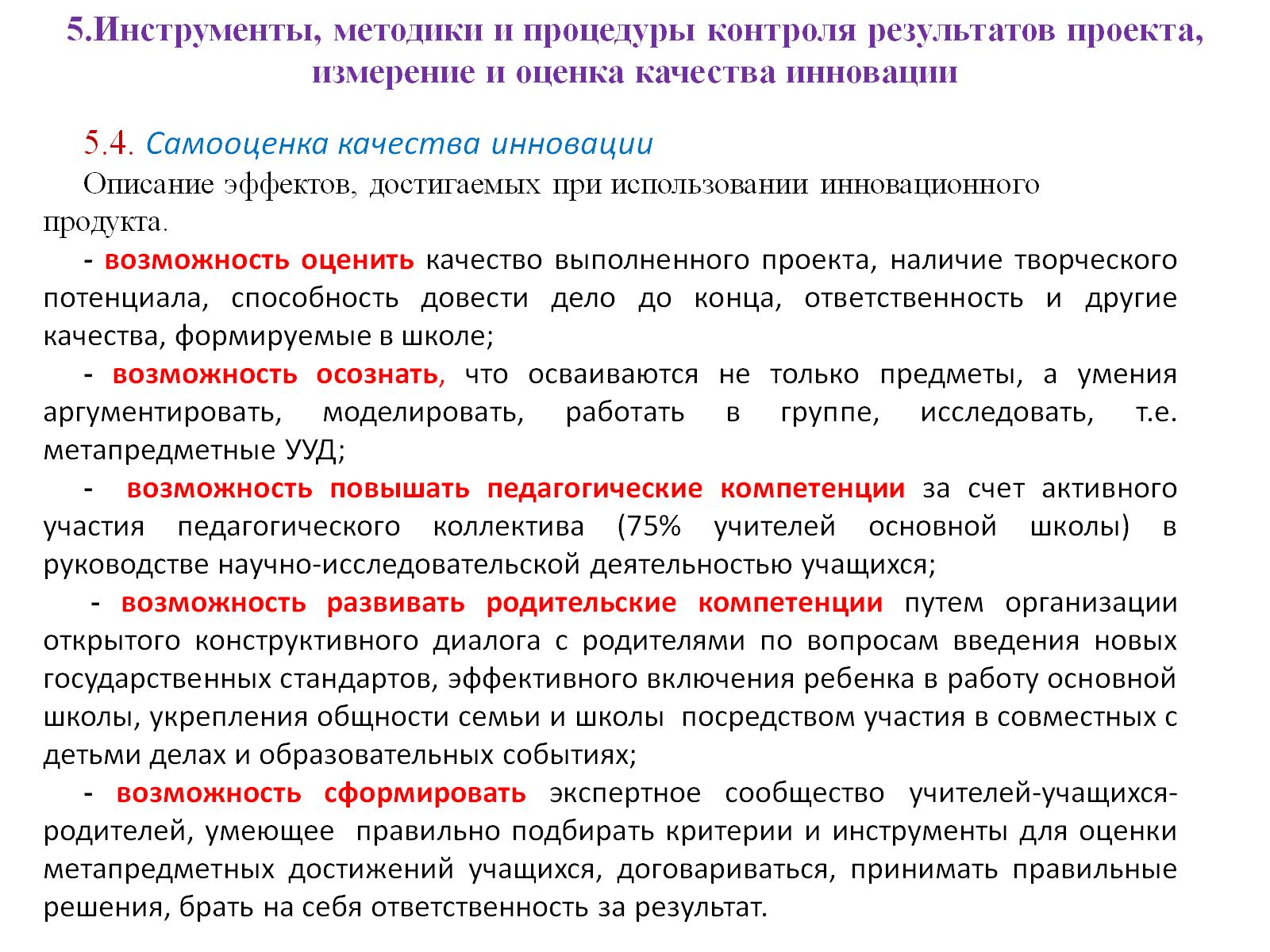 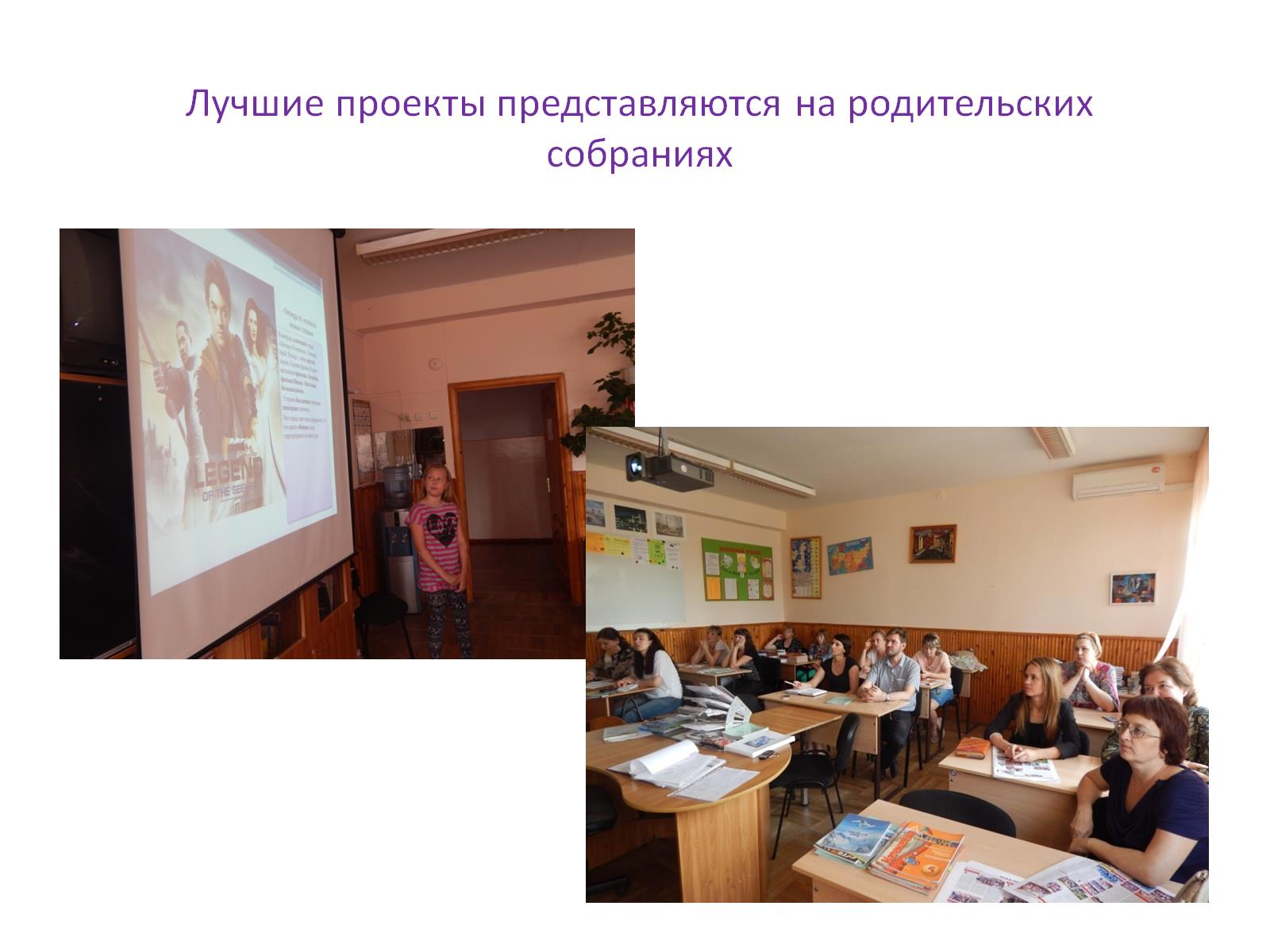 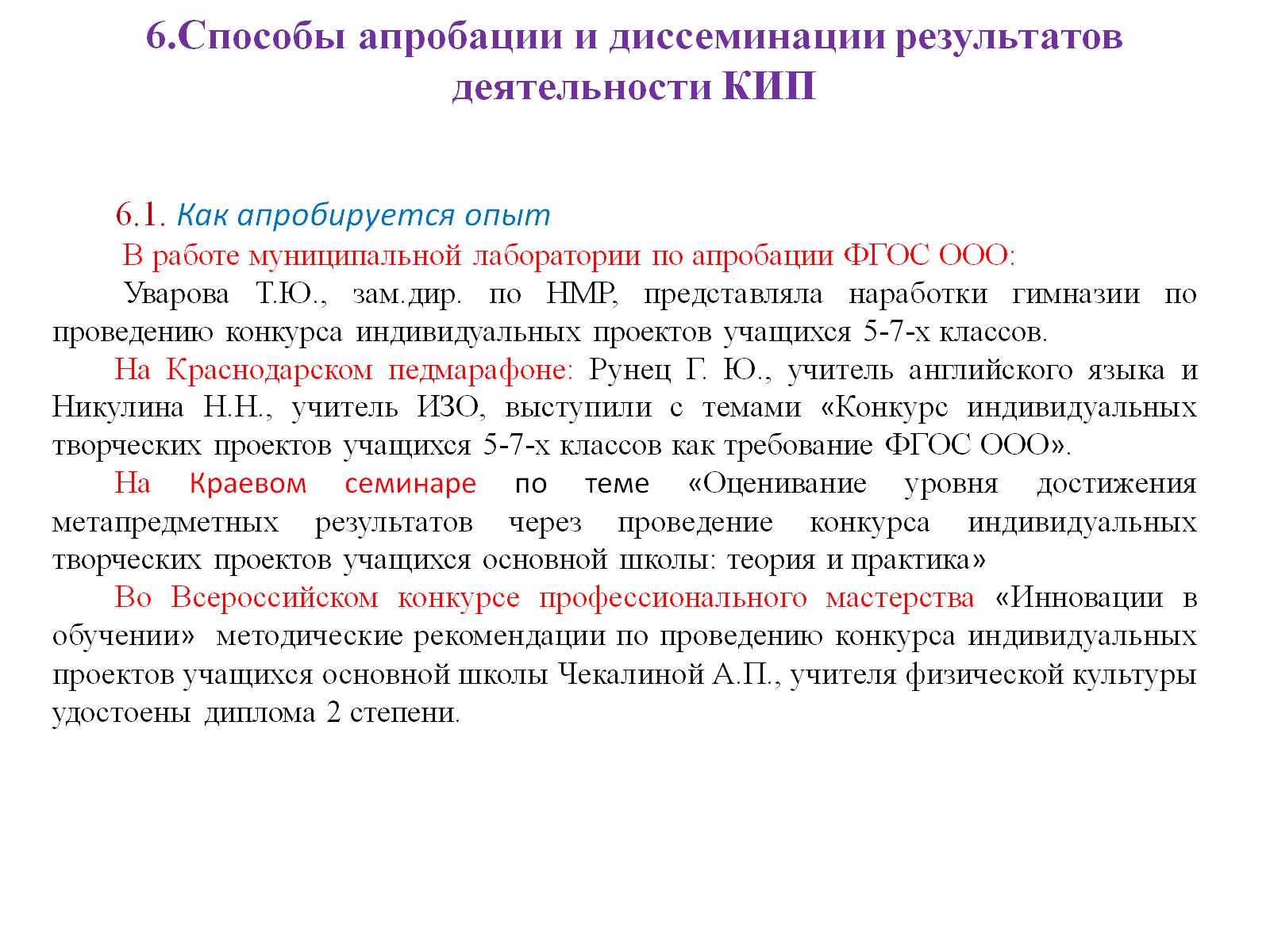 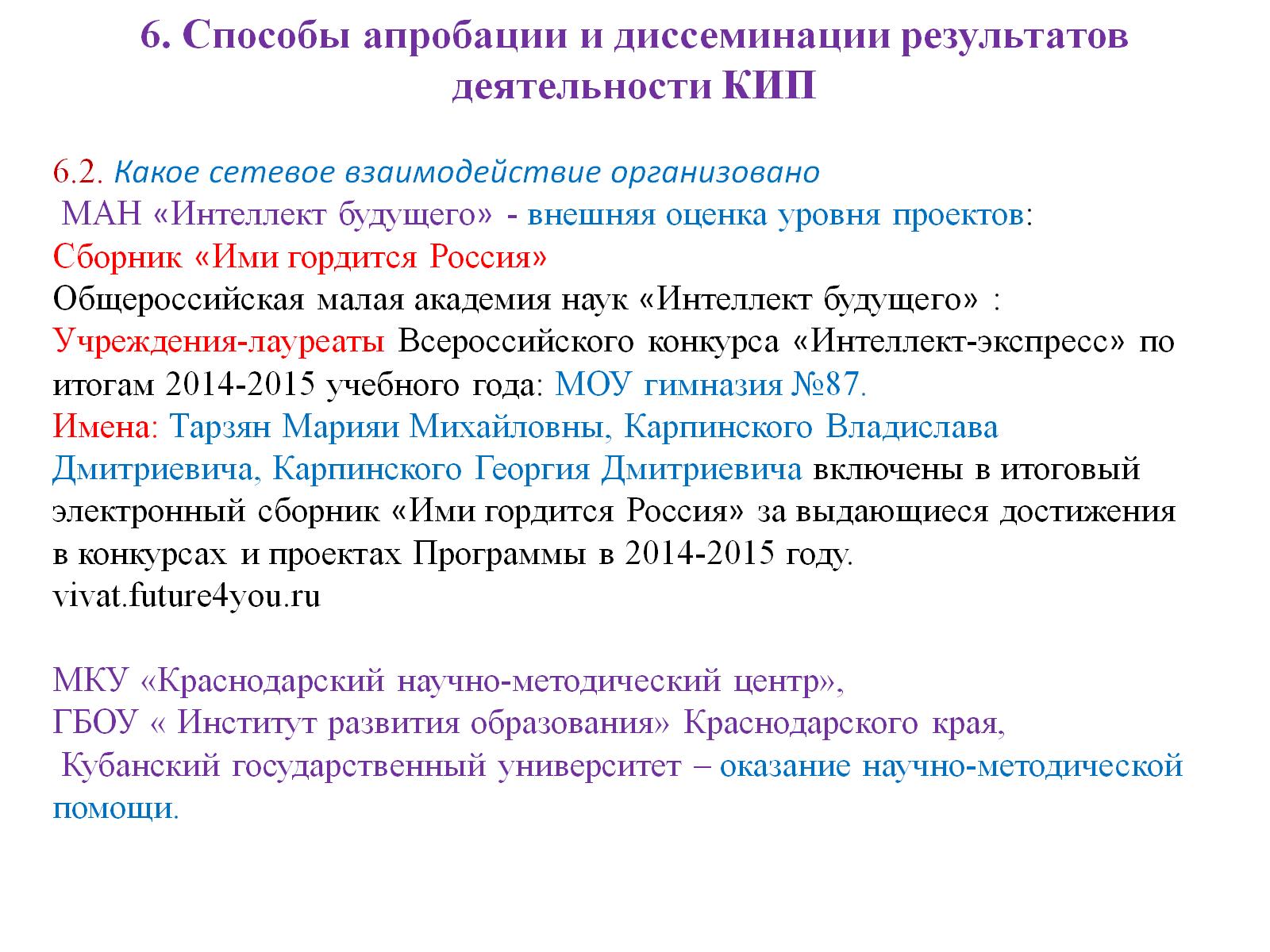 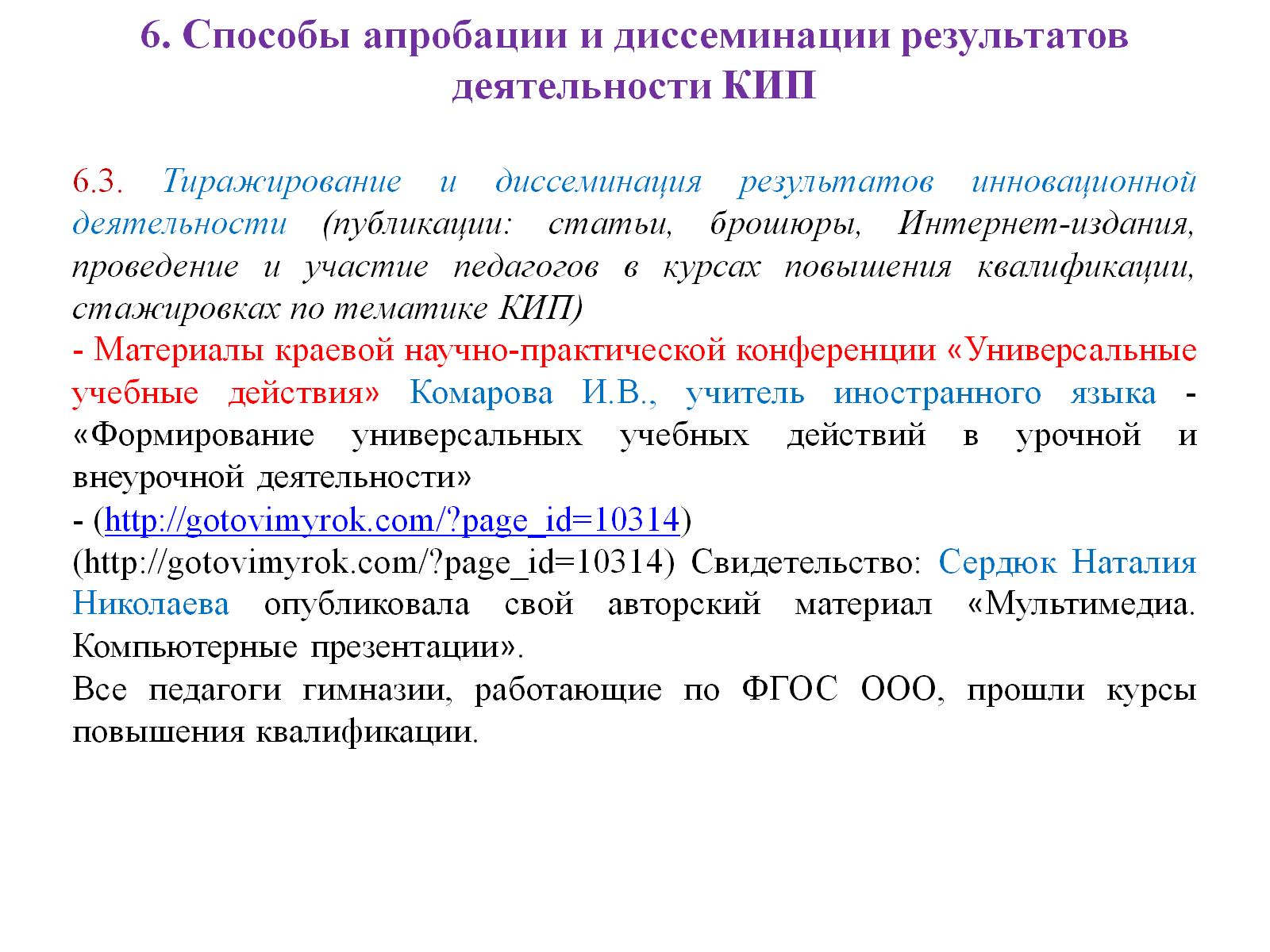